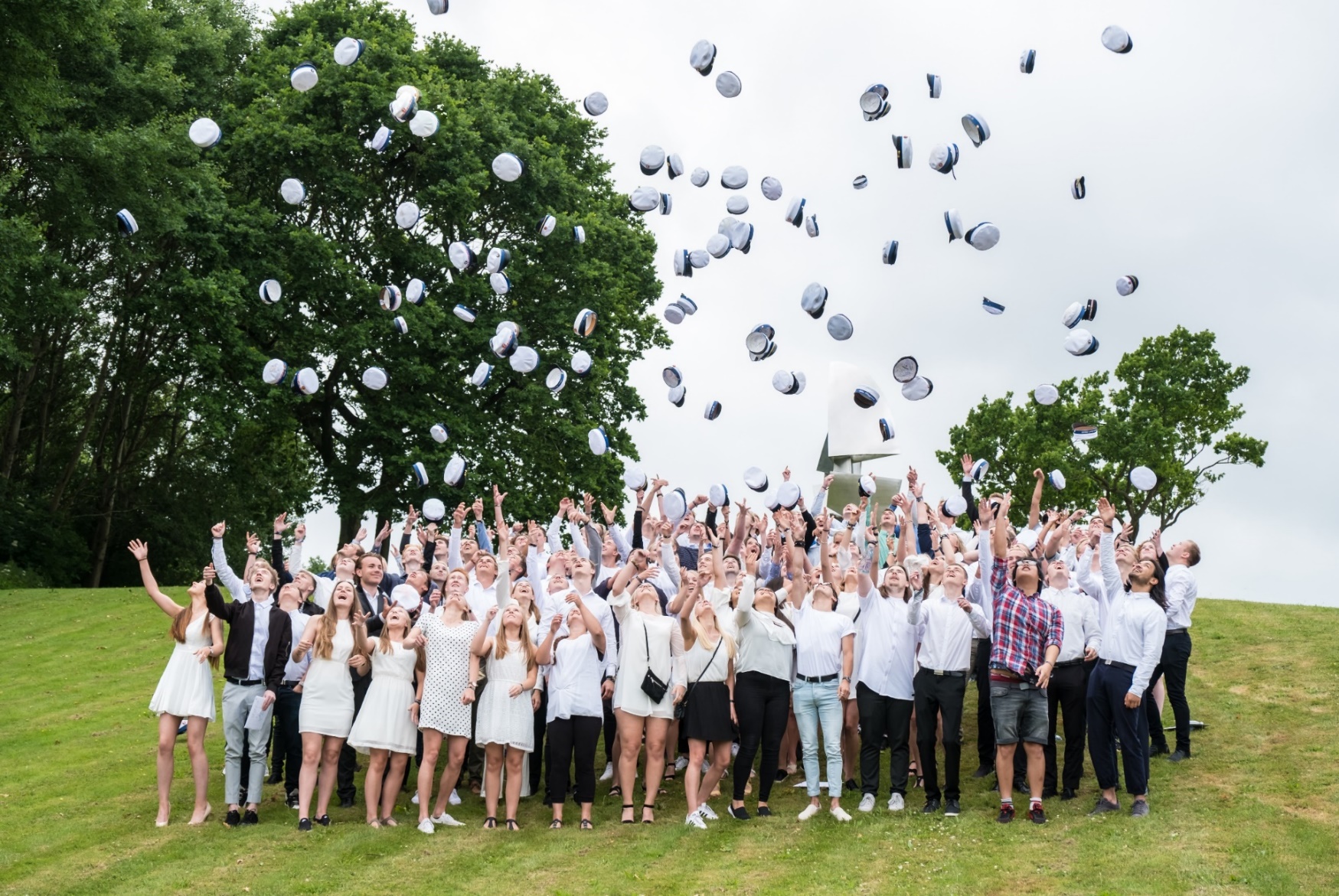 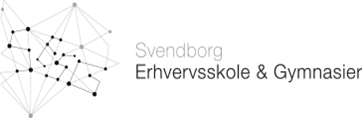 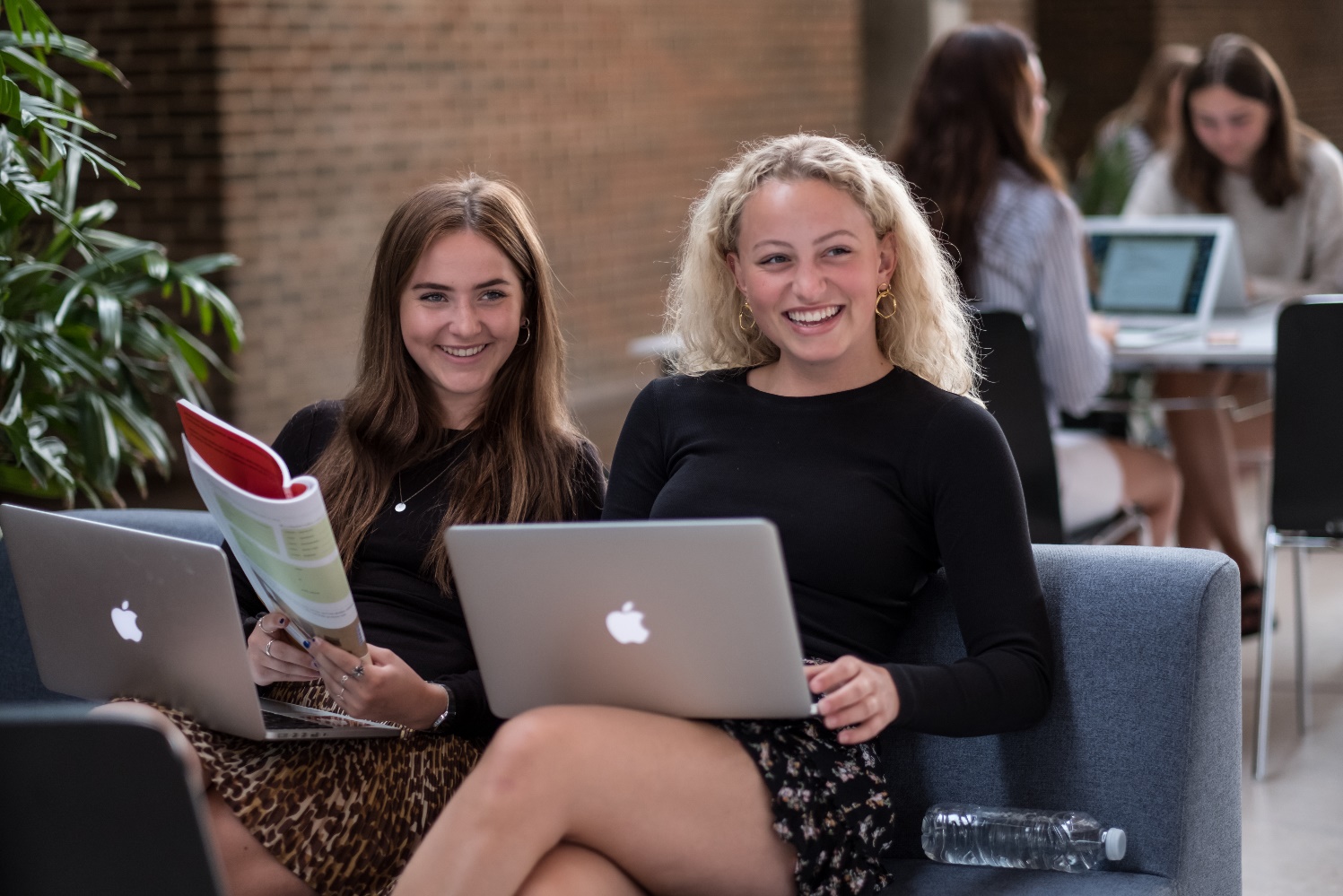 Hvem er vi? 
Præsentation af HHX 
Eksempler fra undervisningen på HHX 
Vores elever om dagligdagen
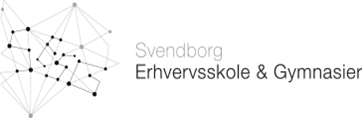 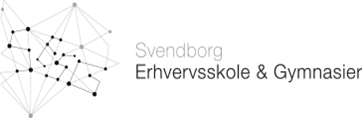 |GYMNASIALE UDDANNELSER
Hvorfor vælge HHX?

Virksomhedsøkonomi
Finansiering
Markedskommunikation
Afsætning
Innovation 
Organisation
International Økonomi
Kulturforståelse
Erhvervsjura

OG du kan gå direkte ud i   erhvervslivet efter HHX
Videregående Uddannelser
STX
HHX
HTX
Grund-
forløb
Grund-
forløb
Grund-
Forløb
9./10. klasse
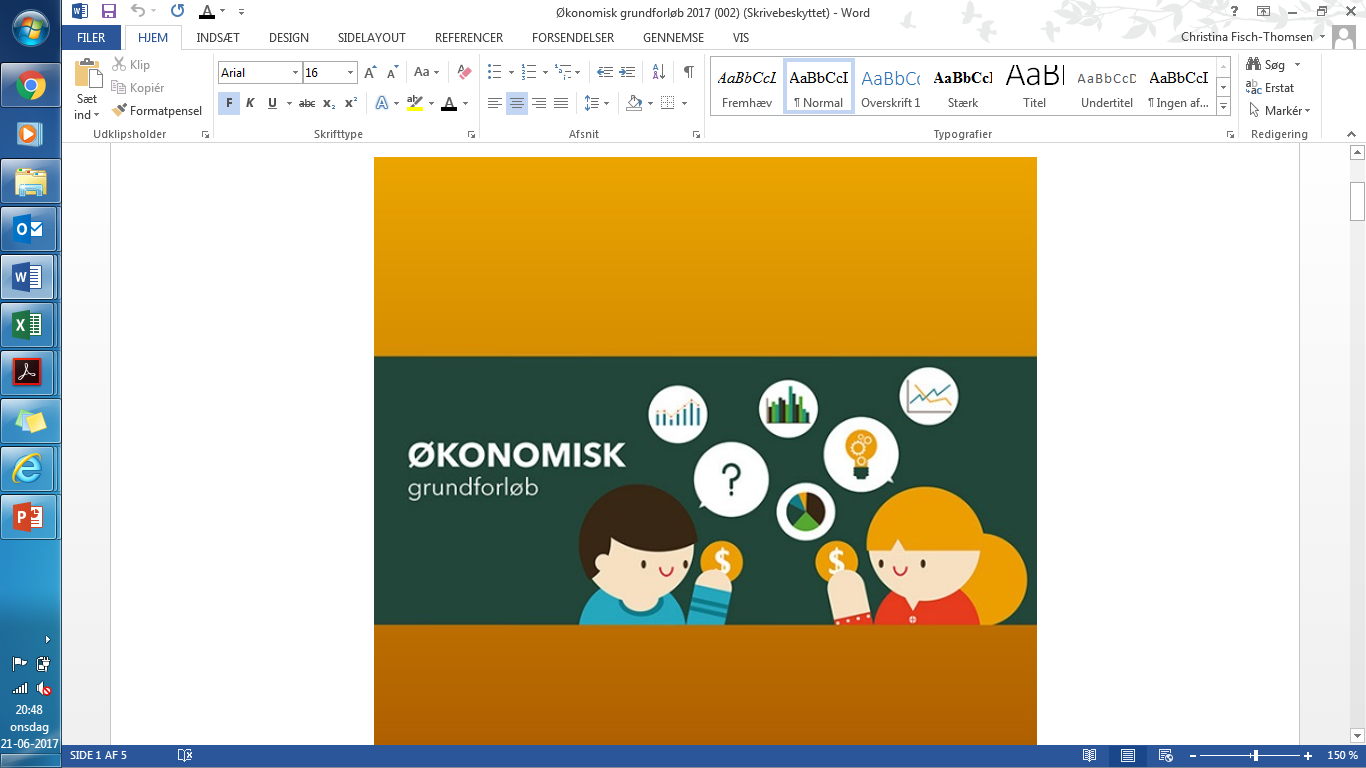 [Speaker Notes: Titeldias]
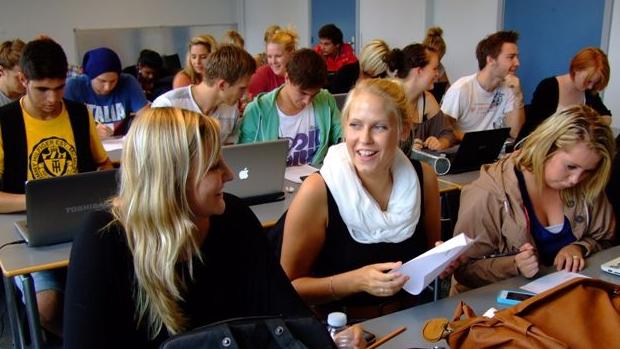 Hvorfor?
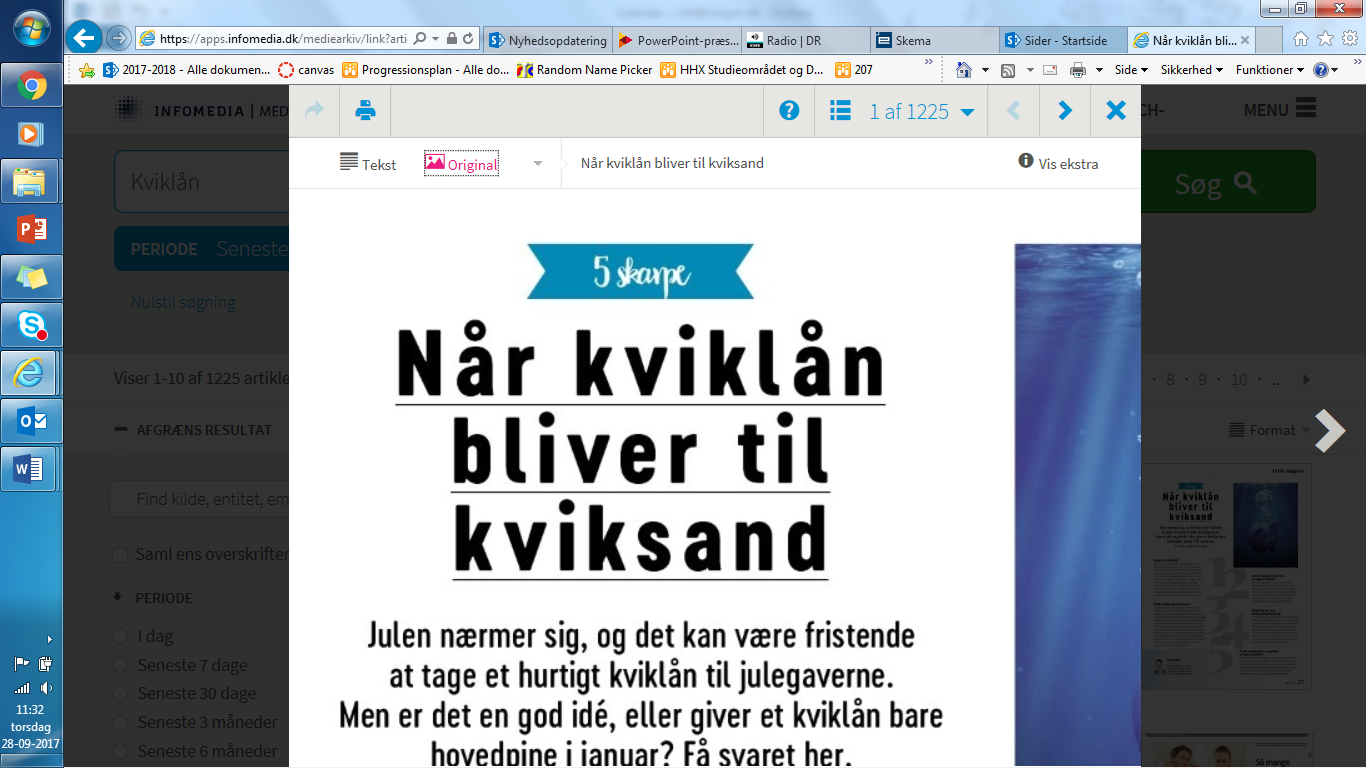 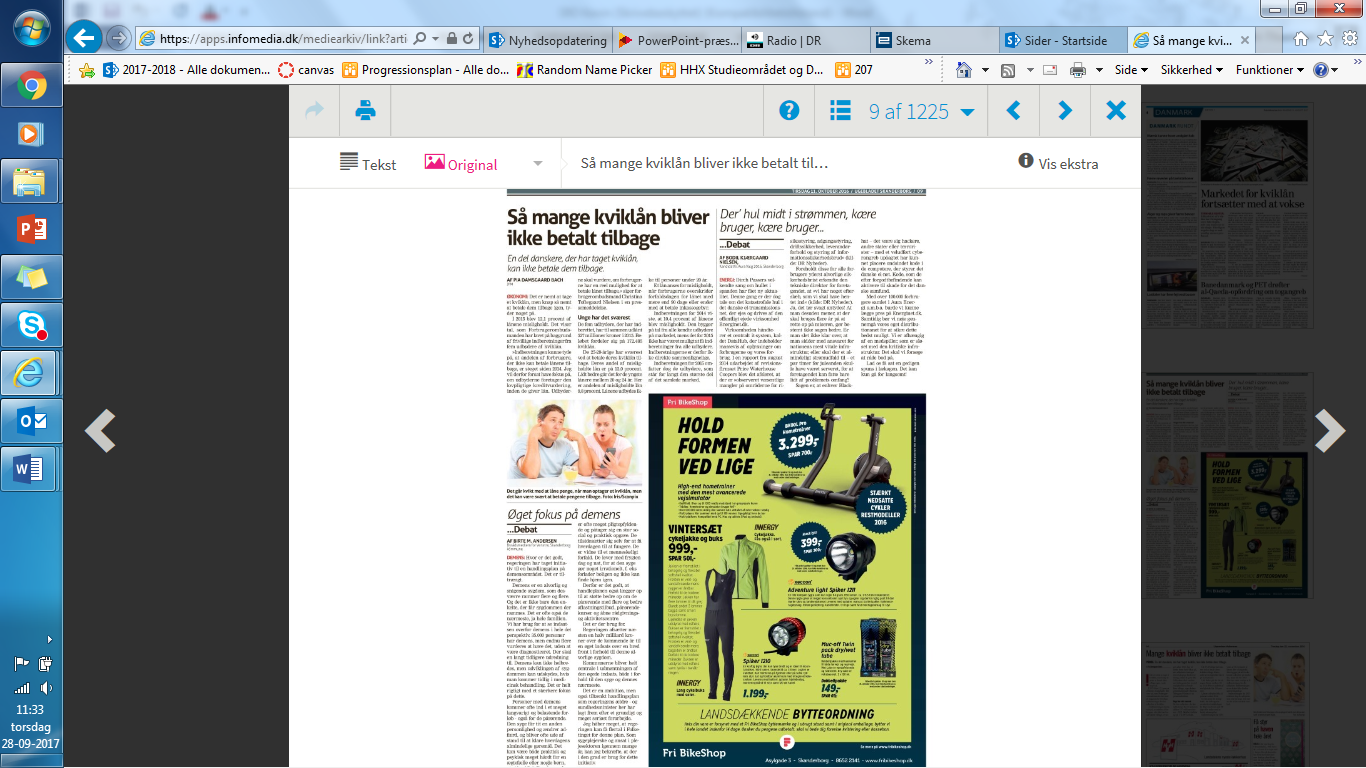 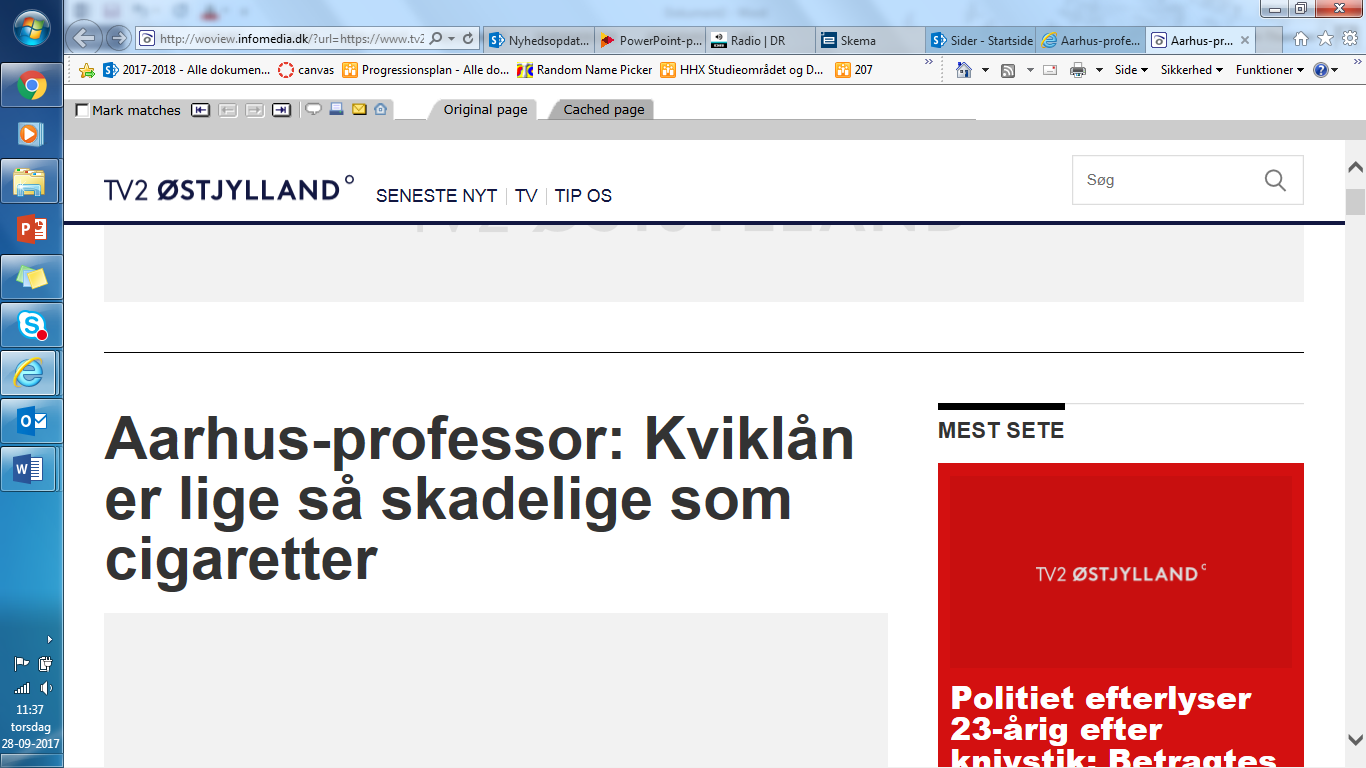 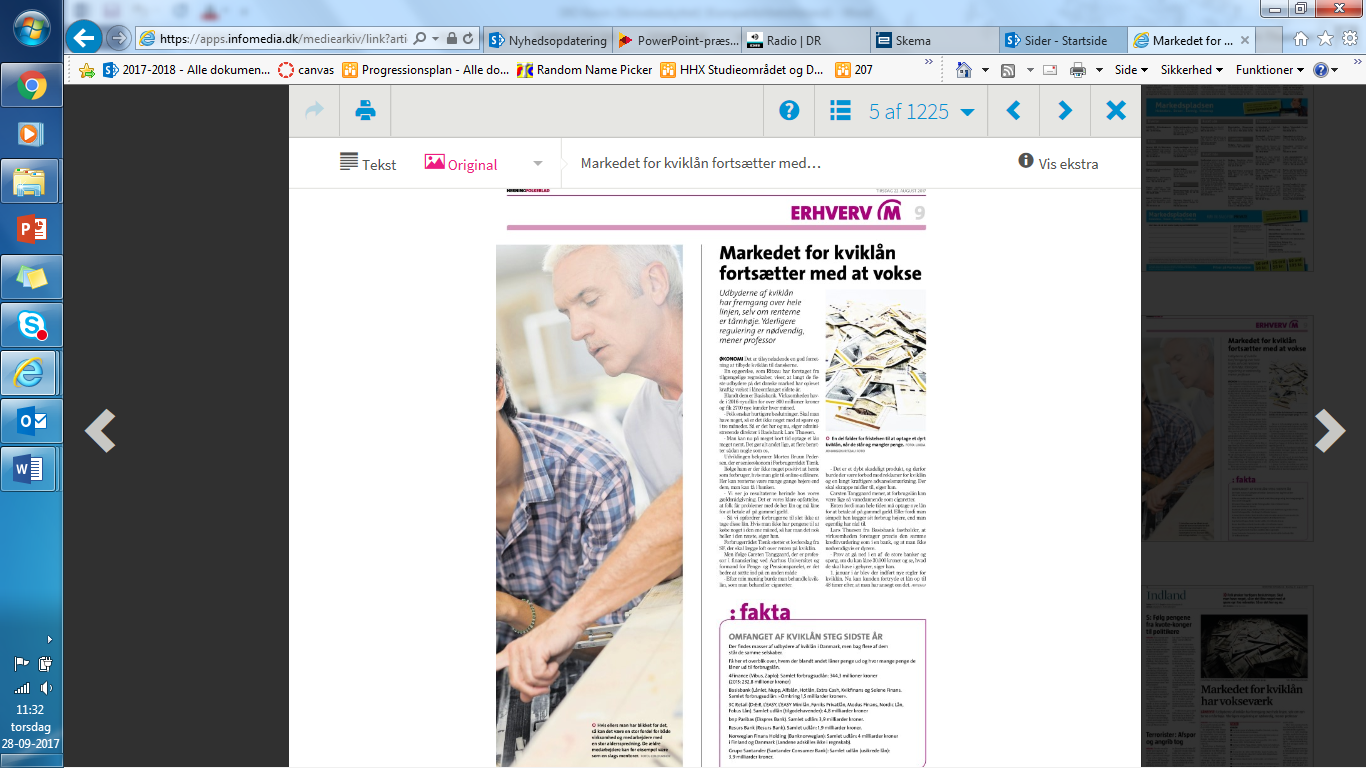 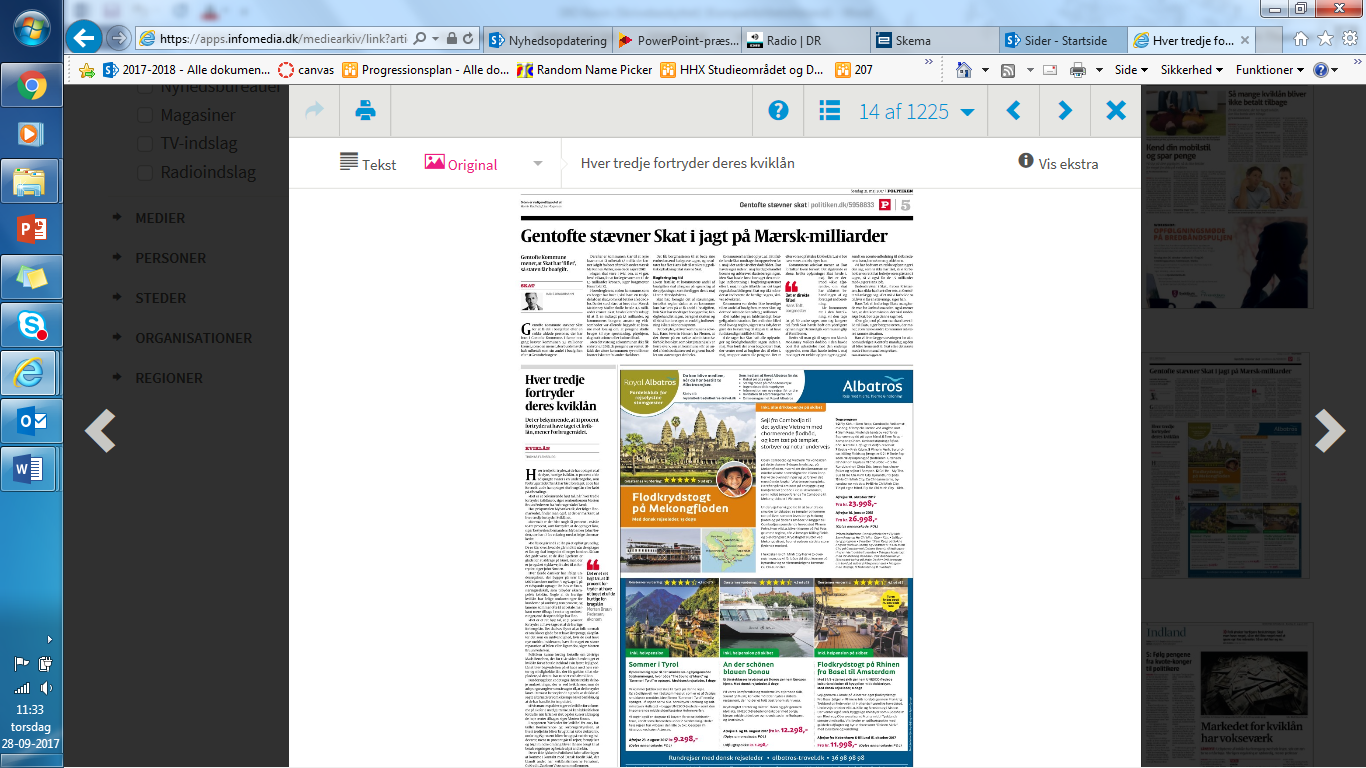 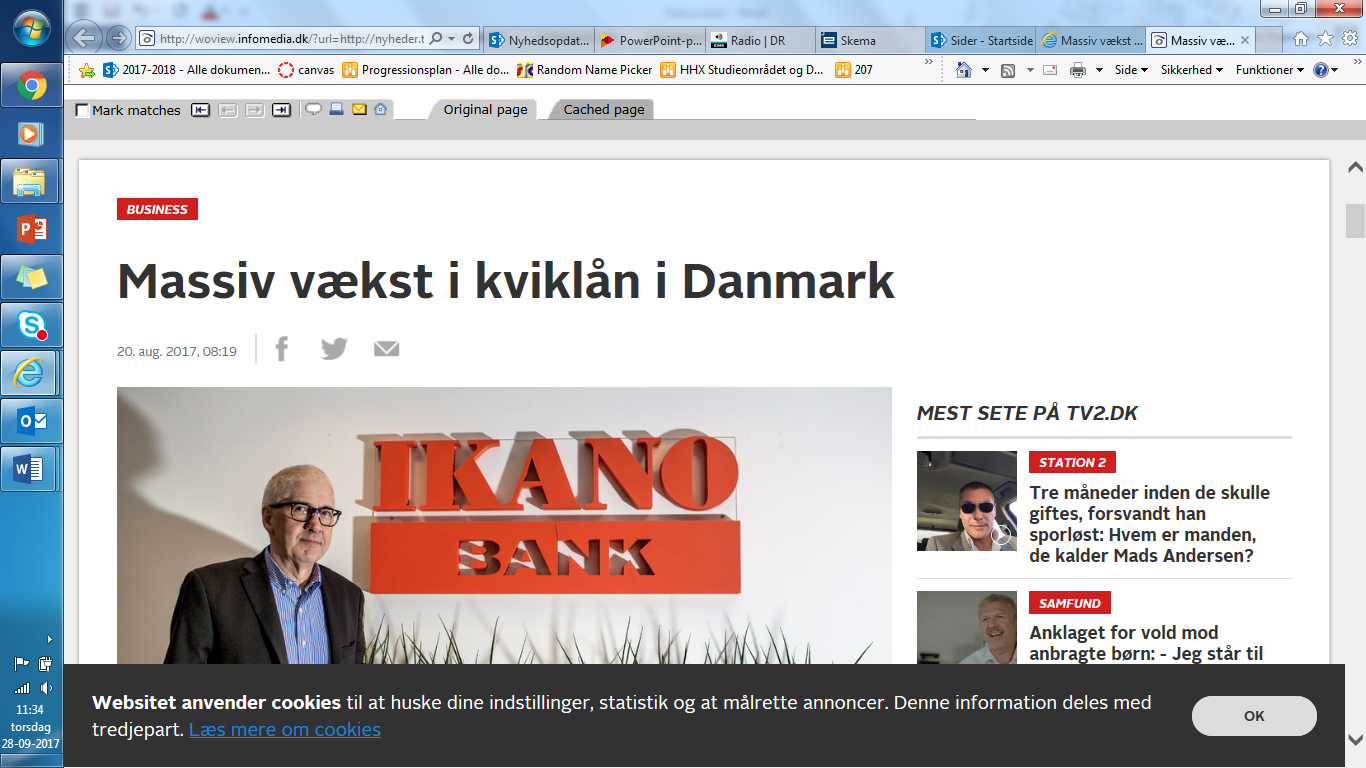 Økonomisk grundforløb
5
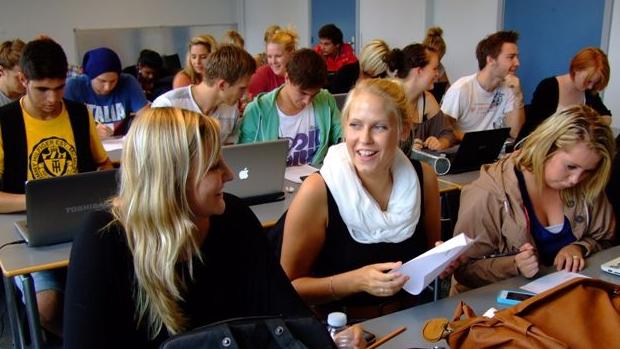 Når den unge flytter hjemmefra
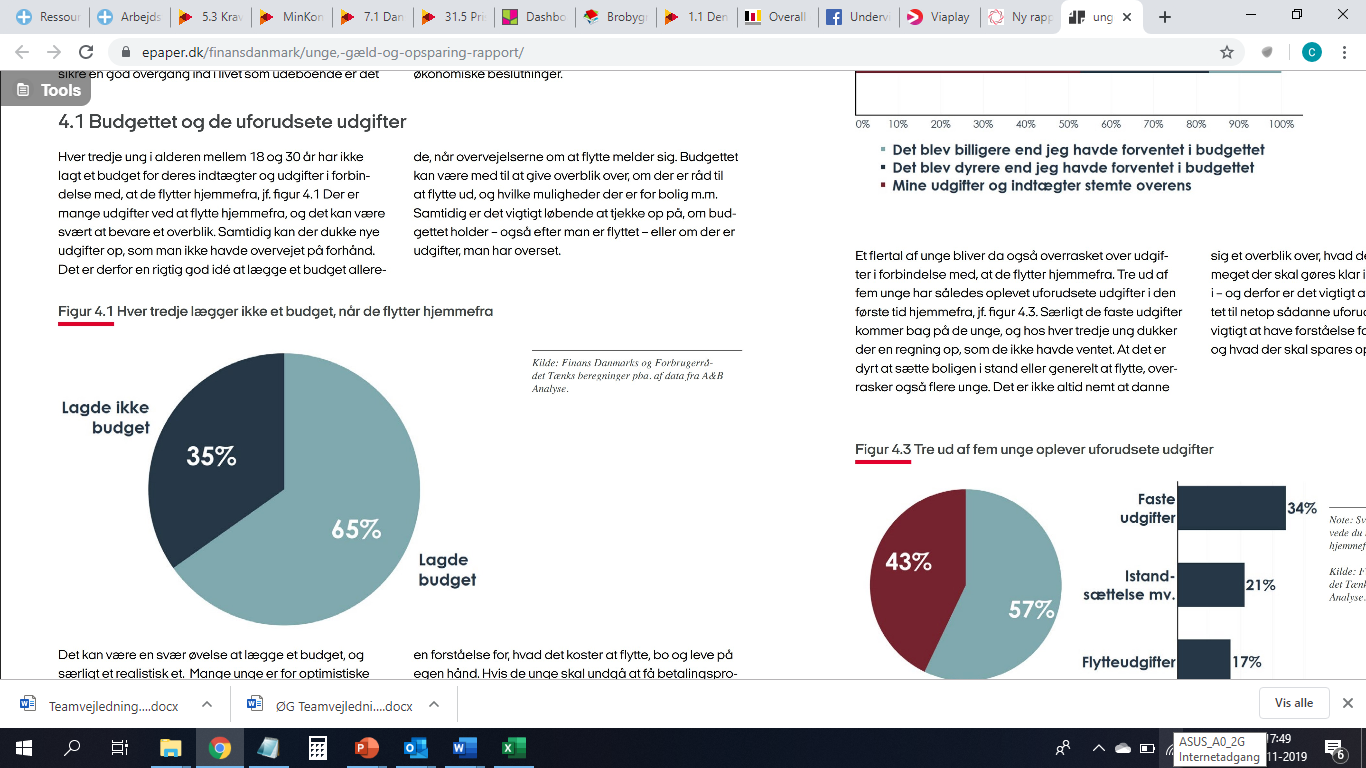 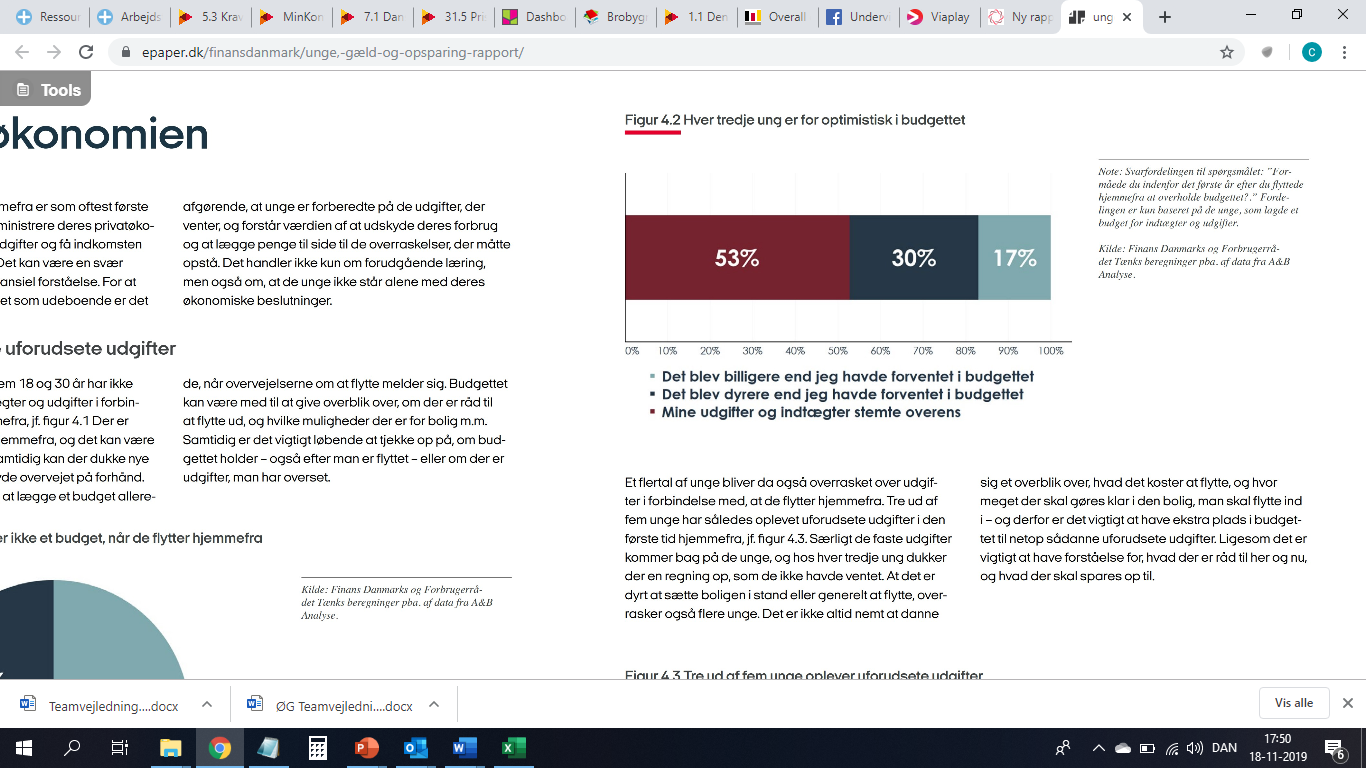 BUDGETTER
Økonomisk grundforløb
6
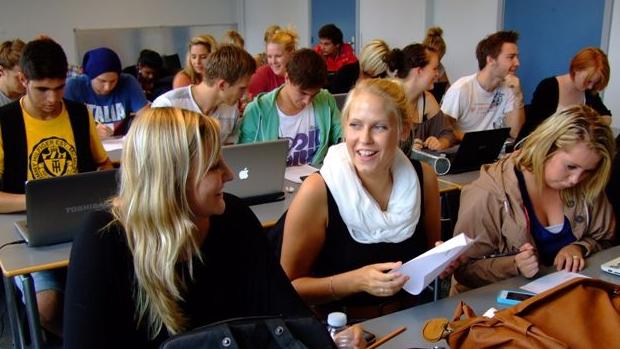 Når den unge flytter hjemmefra
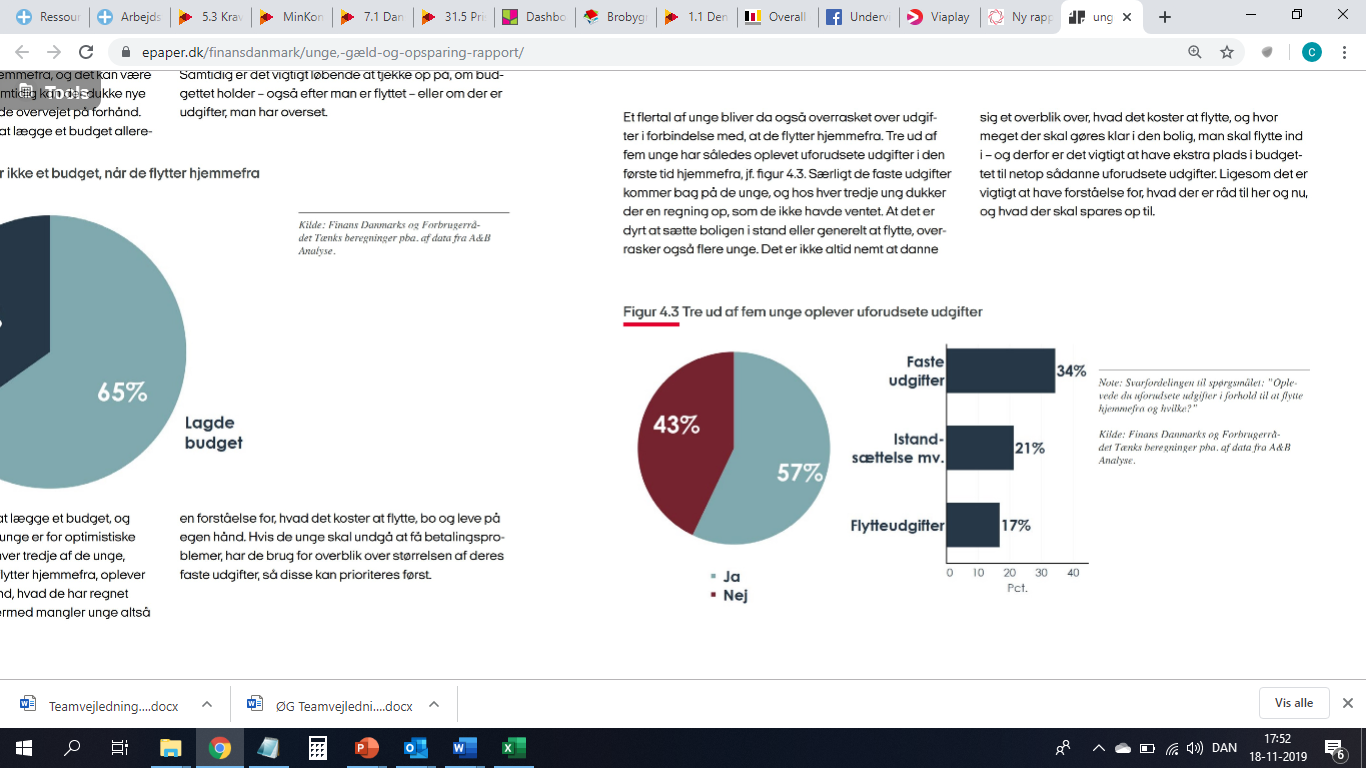 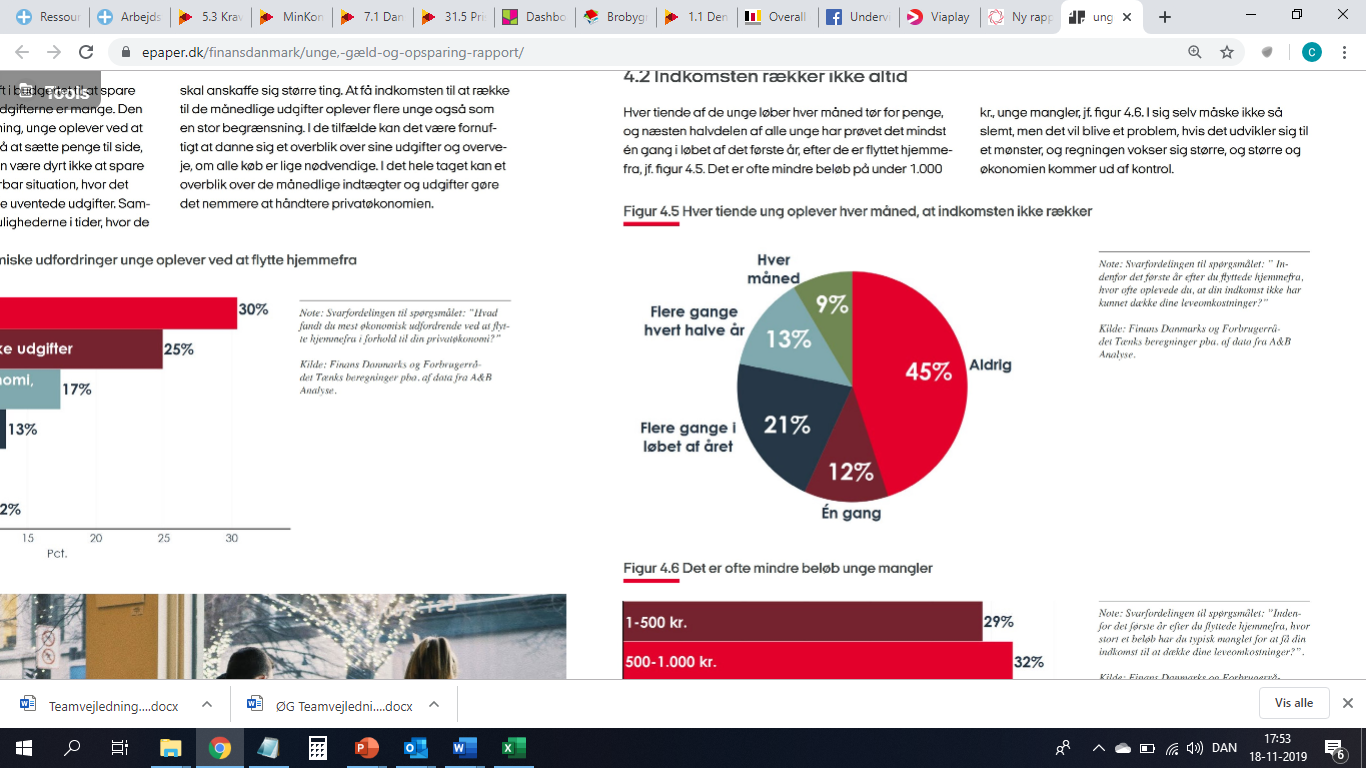 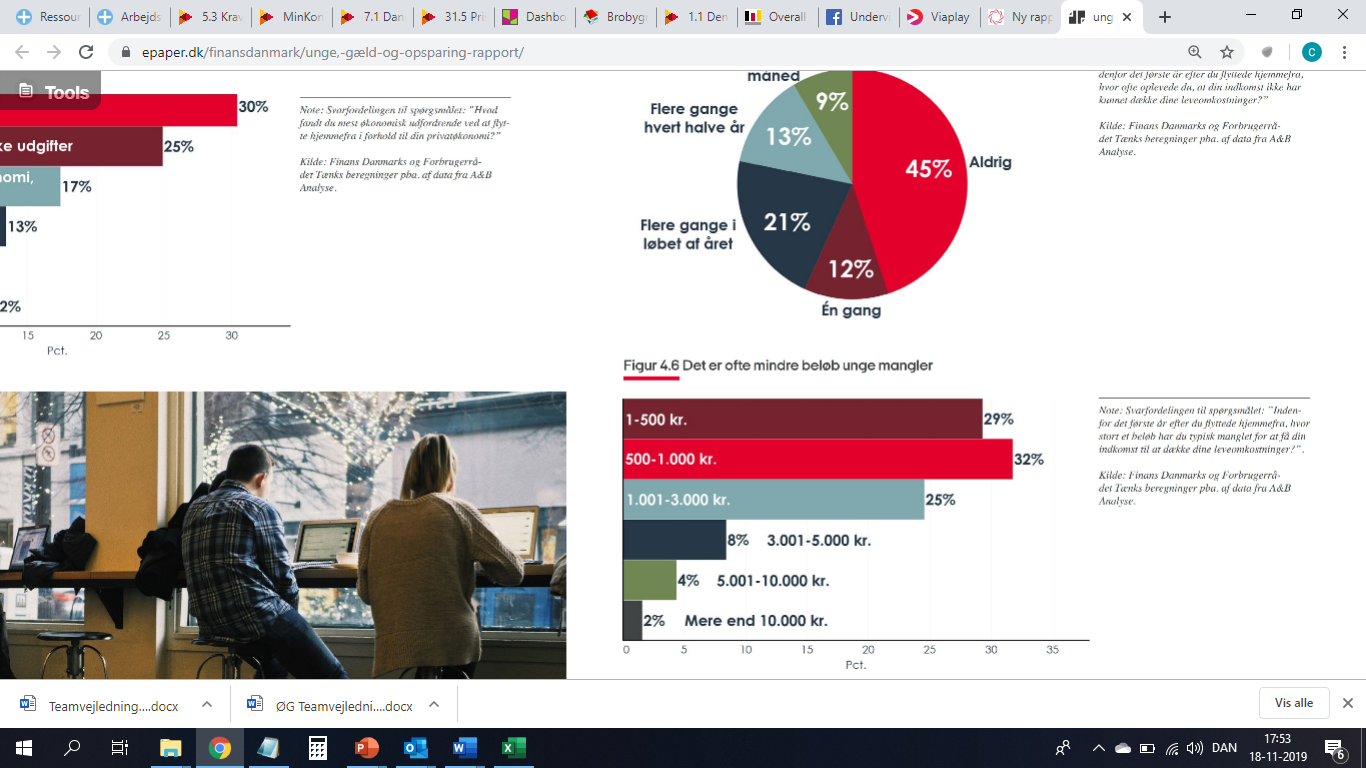 Når budgettet ikke holder!
Økonomisk grundforløb
7
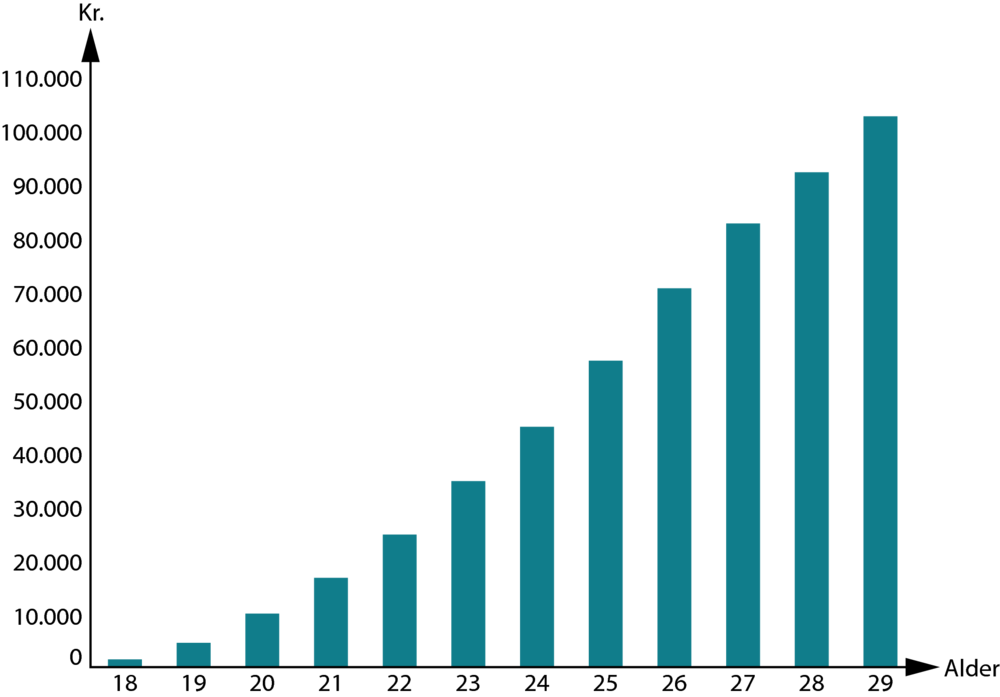 Tal fra Finansrådet viser, at en del danske unge gældsætter sig tidligt. Danske unge i alderen 18-29 år har således i gennemsnit en gæld på knap 41.000 kr. Tallet omfatter ikke gæld til ejerbolig. Gælden er stigende med alderen, som figuren viser.
januar 2021
Virksomhedsøkonomi B og A
8
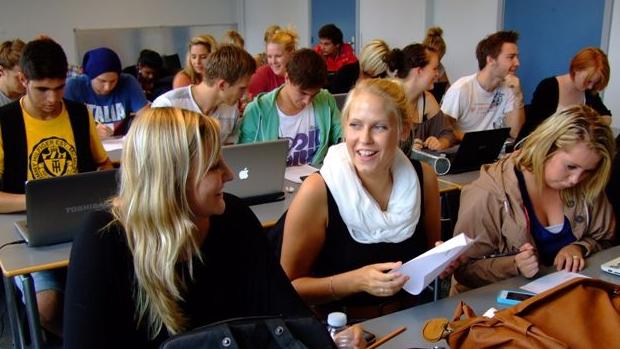 Forsikringer
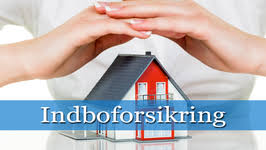 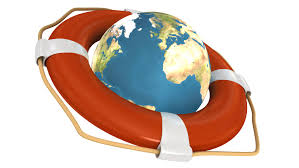 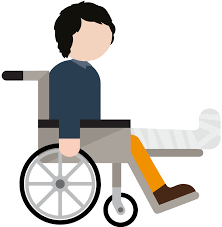 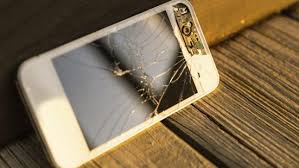 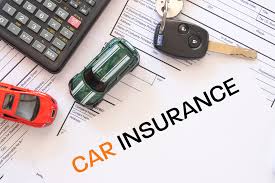 Økonomisk grundforløb
9
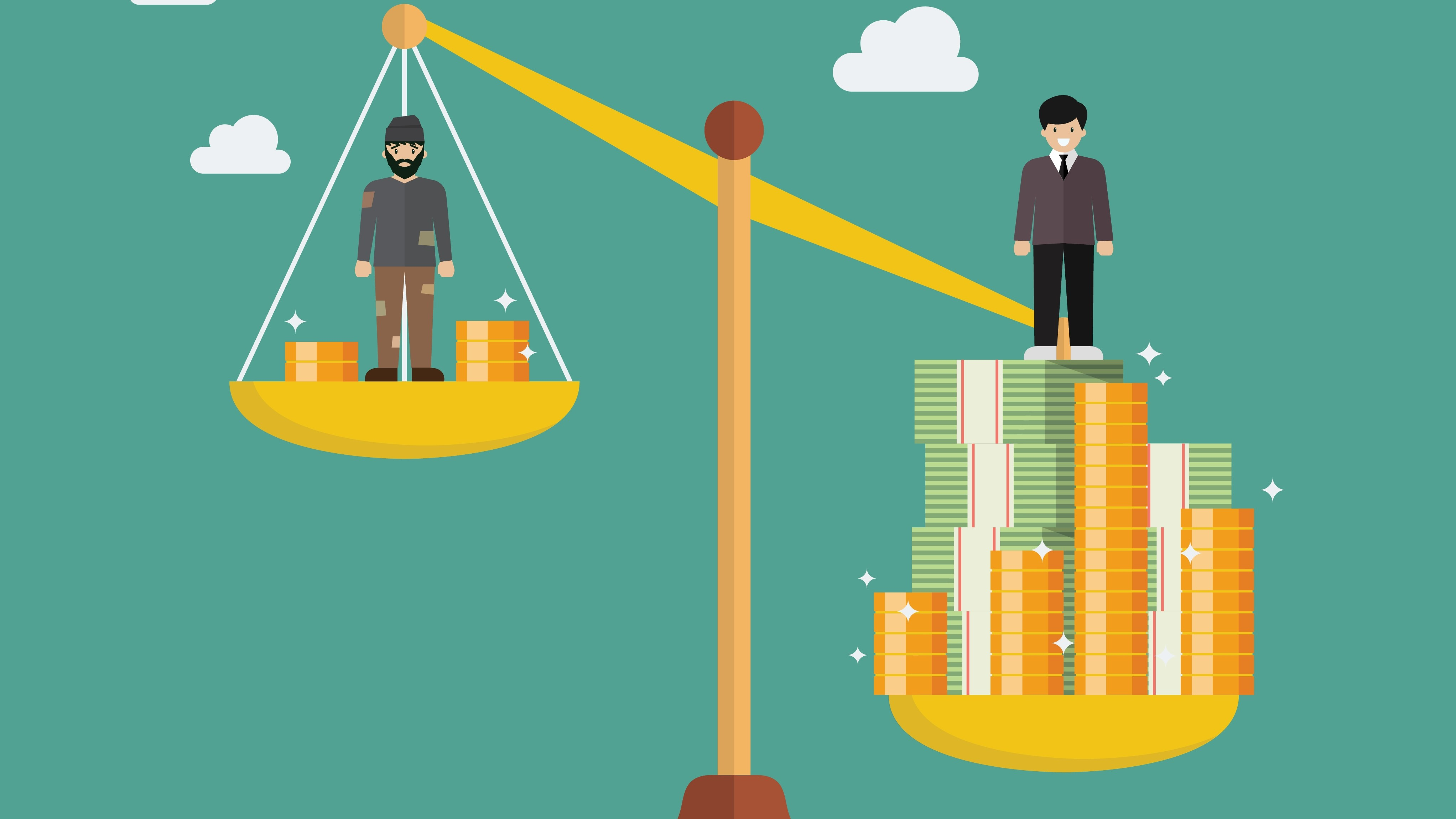 PBL ulighed
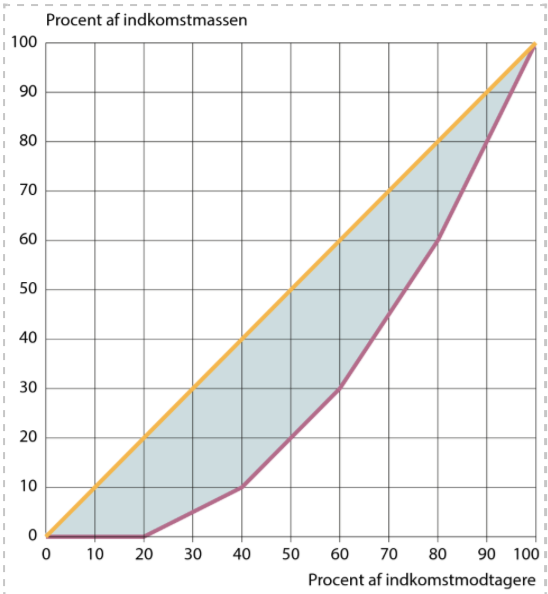 Hvordan ulighed i et samfund måles.
Måles via Lorenz kurven
Tæt på den glue linje er positivt 
- Indkomtmængden, kun indkomstfordeling 
Eksempel (DK & USA) 
Gini koefficienten regnes ved hjælp af Lorenzkurcen.
Ved en gini-coefficient på 1 er det en skæv indkomstfordeling.
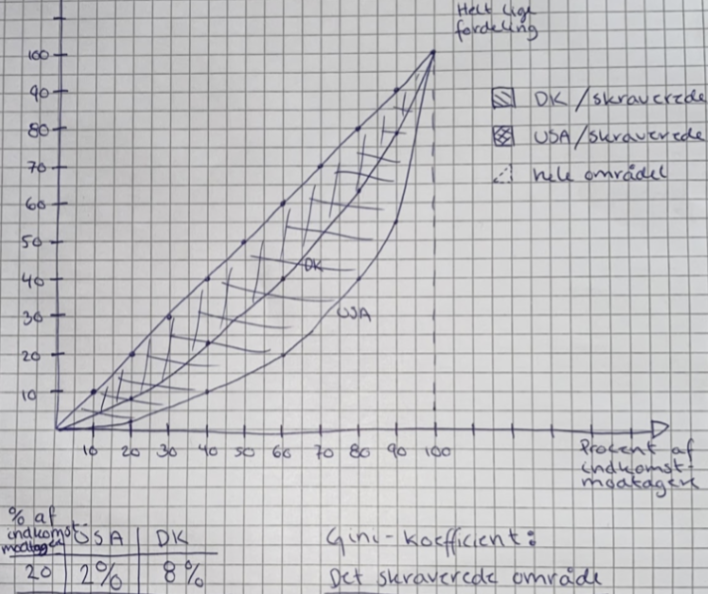 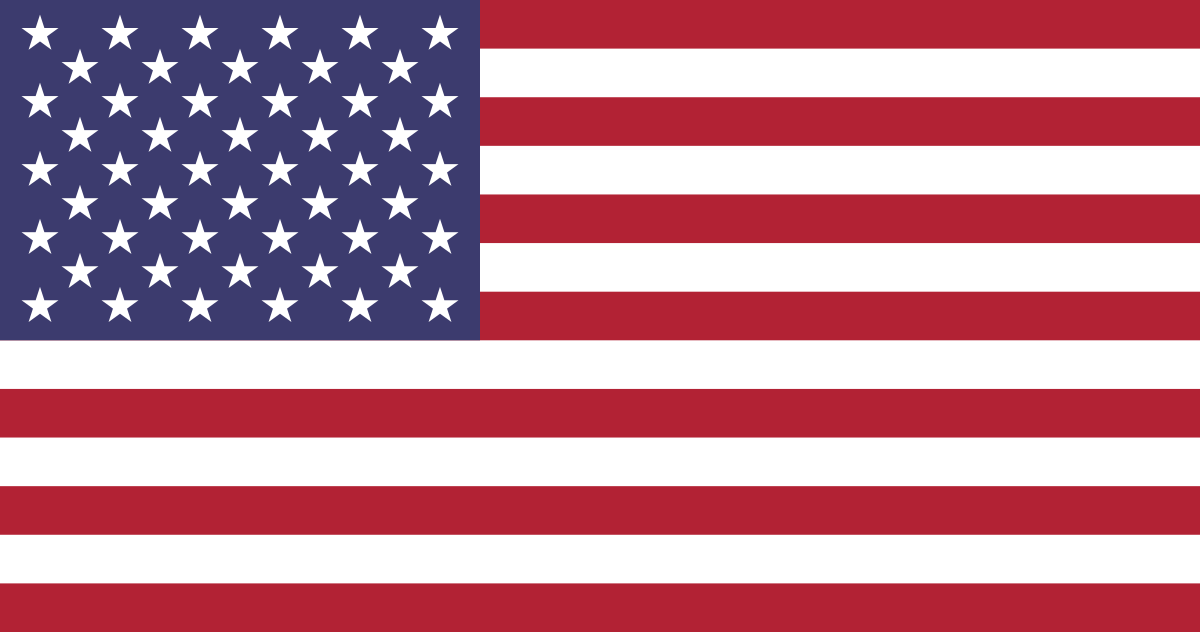 Analyser, med udgangspunkt i kilder og teori, sammenhængen mellem et lands velfærdsmodel og graden af ulighed
Europa:
Velfærdsmodel med høje skatteydelser & gratisydelser. 
Progressivt skattesystem 
Mindre ulighed 
USA:
Stor ulighed med liberalistisk velfærdsmodel.
Trickle down teorien
Degressiv skattesystem
Bliver dyrt at uddanne sig og staten mister ressourcer
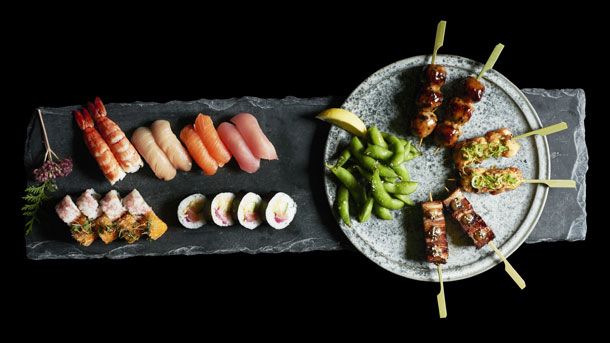 Sticks’n’ Sushi
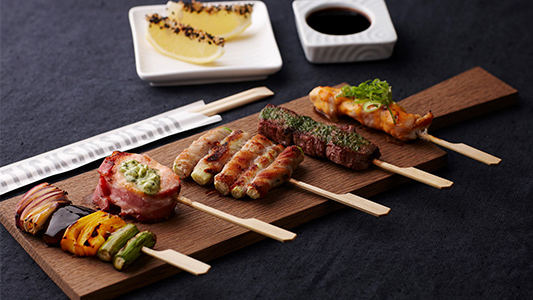 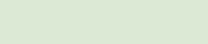 Indtjeningsevne
↑ Omsætning 4% - Større sortiment
↑ Vareforbrug 4% - Omsætningen påvirker
↑ Andre eksterne 25% - Bestående af andre faktorer
↑ Personaleomkostninger 15% - Omsætningen påvirker igen, Variabel
↑ Af- og nedskrivninger 24% - Prisudviklingen overgår normal, Betragtes som høj
[Speaker Notes: salater
Variabel omkostning
Salgsfremmede omkostninger i takt med omsætning
Samme som nr. 2
?]
Vækstmuligheder:
Integration 
Horisontal 
Opkøb af konkurrenter 
Vertikal 
Opkøb af leverandører
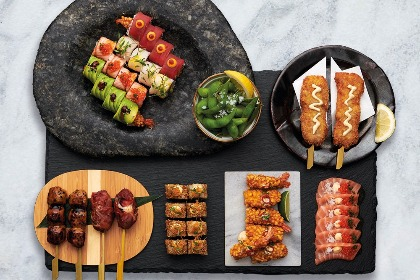 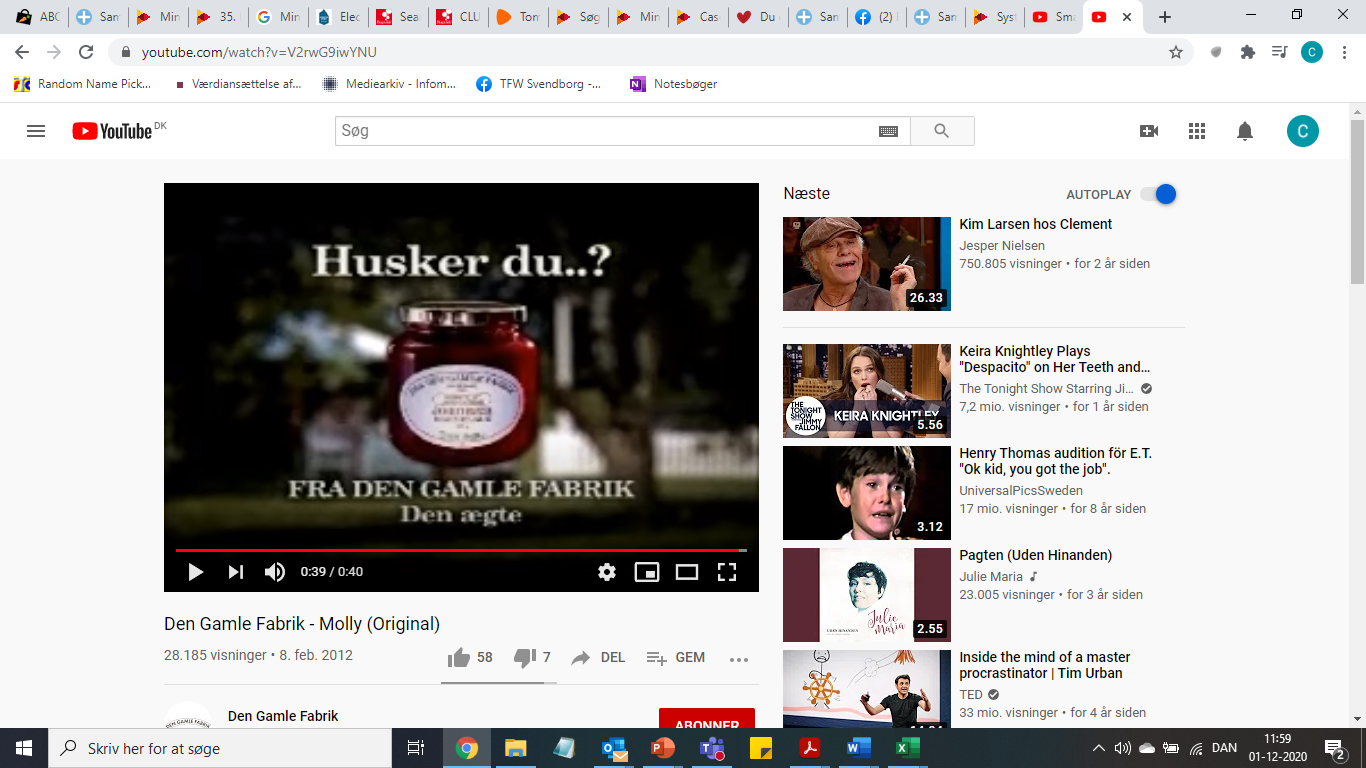 Formulering af budskab i markedsføringen?
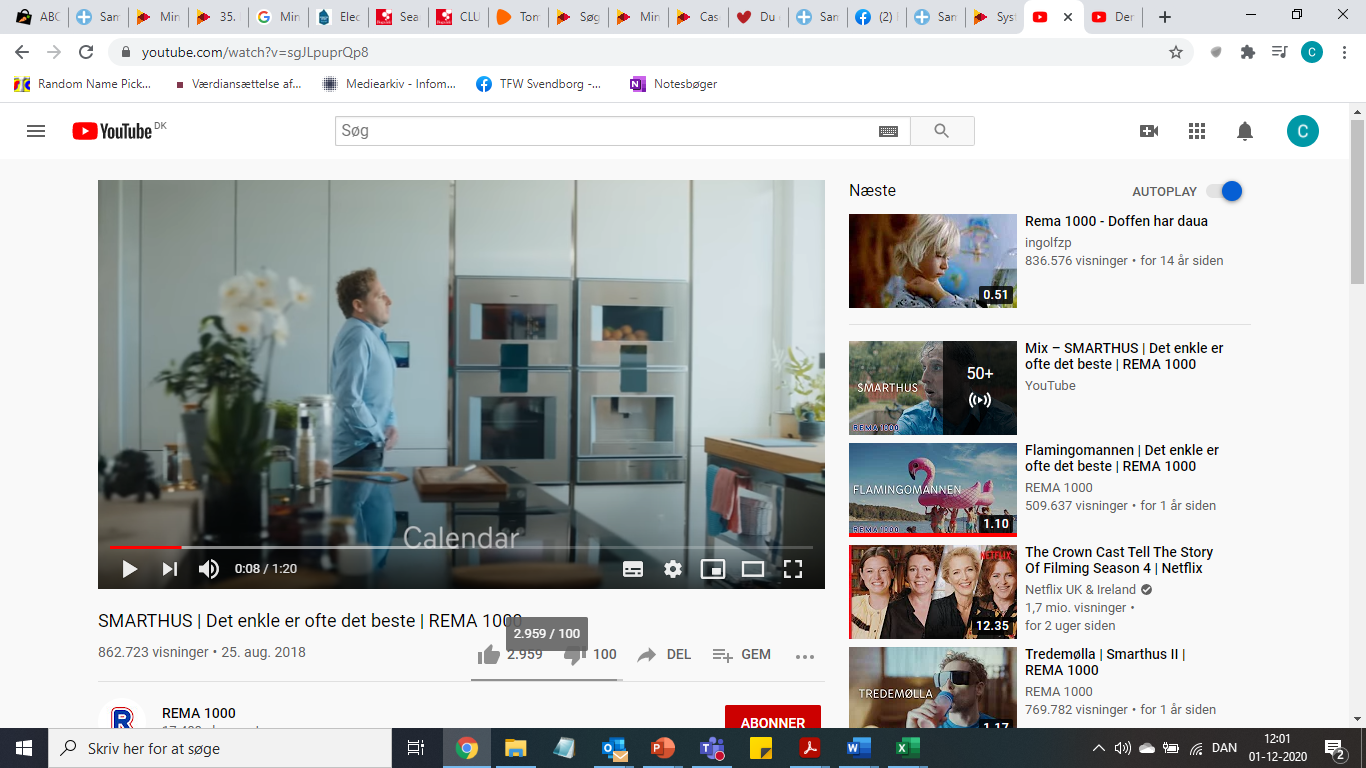 Positionering 
USP - Unique selling proposition
Differentiere sig, unikke egenskaber der er svære at efterligne, betydningsfuld for kunden 

ESP – Emotionel selling proposition
Følelser, storytelling, oplevelse. 

ISP – Ironic selling proposition
Humor, skabe stemning.
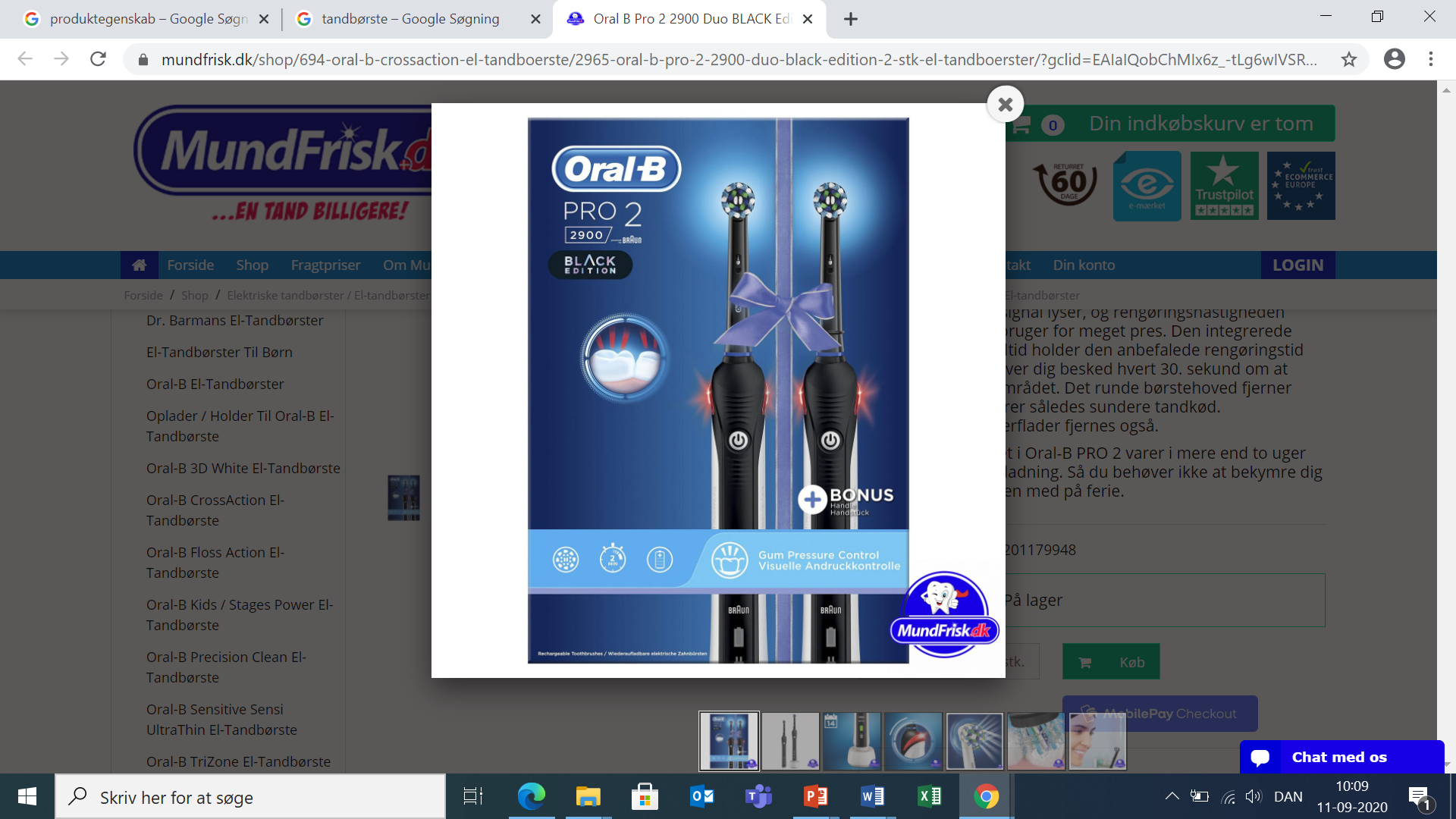 [Speaker Notes: Spørgsmål: Hvordan vil I udforme budskabet/hvordan skal jeres reklame være?]
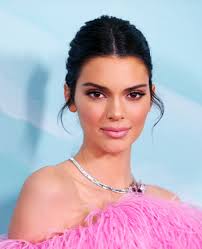 Opinionsleder?
Horisontal opinionsleder

Man påvirker folk man er i gruppe med . 
Stor viden om produktet 
Er blandt de først til at købe produktet 
Er social aktiv 
Nyder stor tillid i gruppe
Vertikal opinionsleder

Man påvirker folk der ikke er i sammen gruppe. 
Kendte personer 
Faglig autoritet 
Eksperter
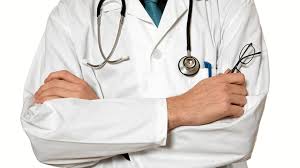 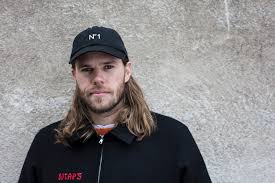 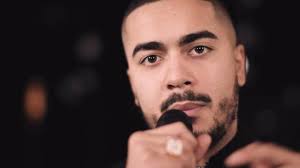 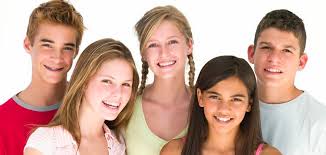 [Speaker Notes: Hvis der er tid, så er der en reklame for Coca-Cola (julereklamen). Og der er en film med Pepsi den sidder på Kesi.  
Spørgsmålet er her: Hvilke fordele er der ved enten at bruge en horisontal – eller vertikal opinionsleder i en reklame.]
Promotionsformer
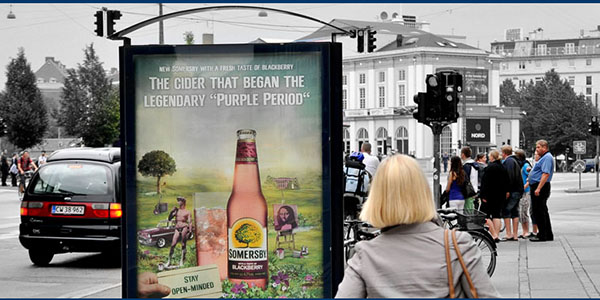 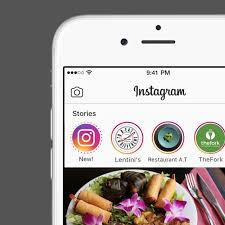 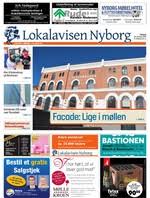 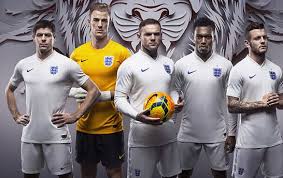 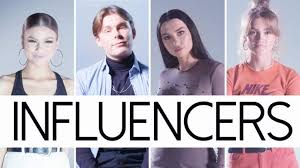 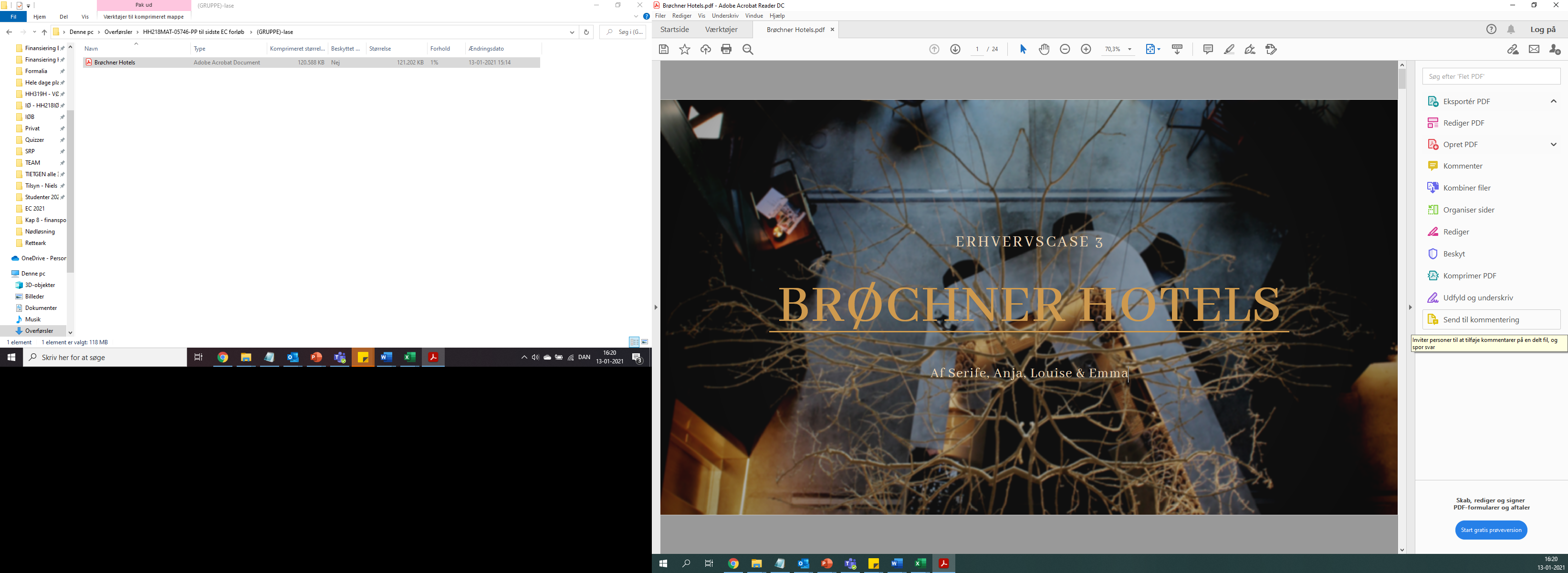 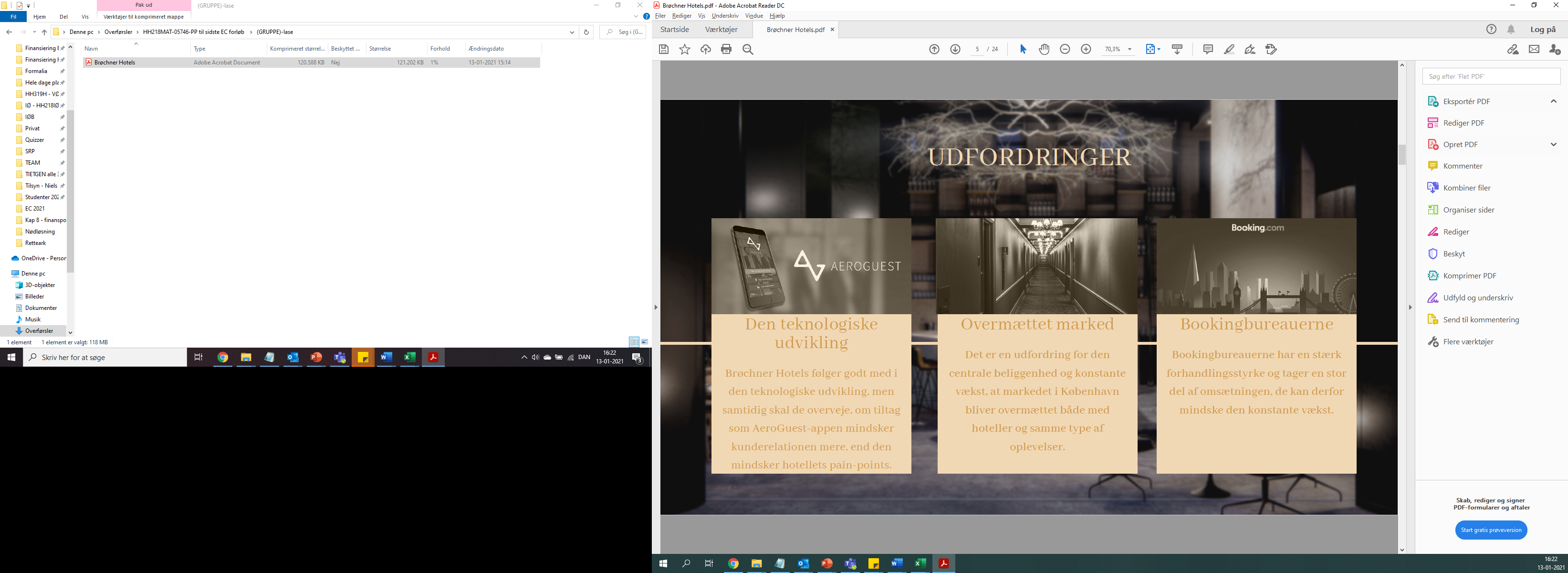 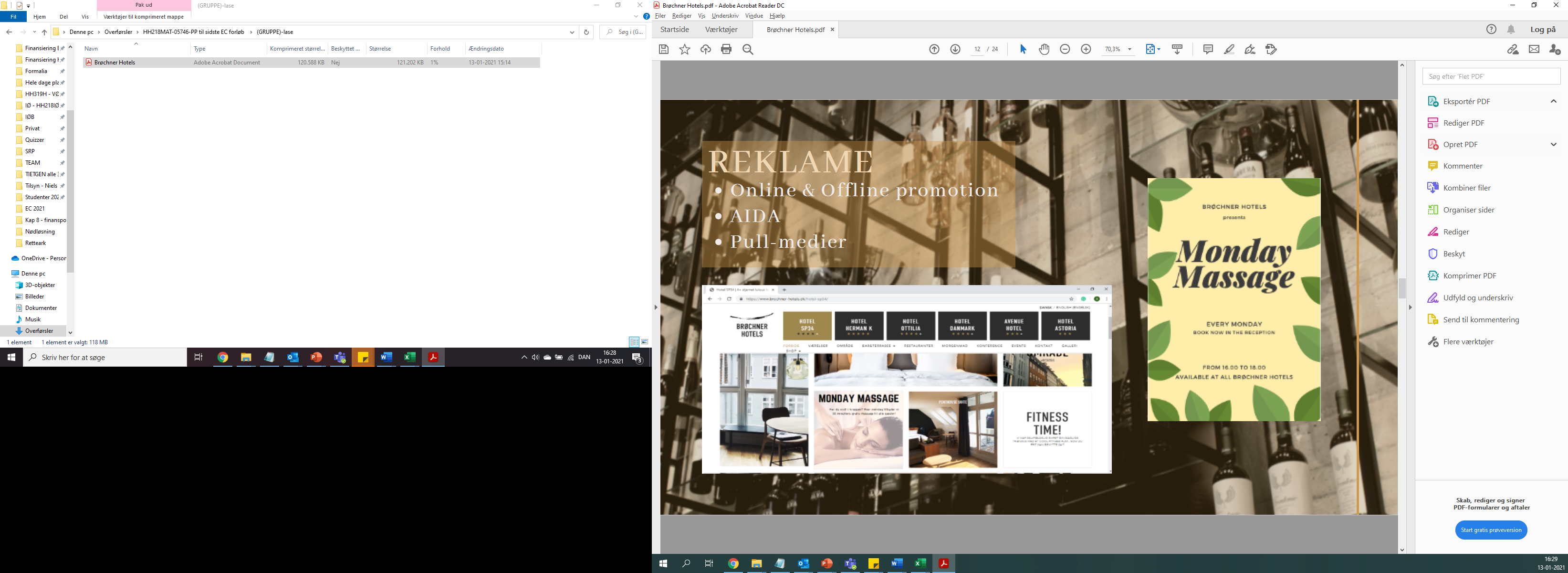 Innovation
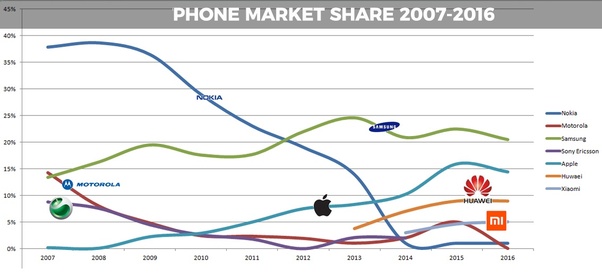 Fra ide til marked - Løvens hule 
Idegenerering – den kreative proces 
Løbende produktudvikling 
Blue ocean – kan man gøre sig uafhængig af konkurrence. 
Forretningsmodel – Go more, Tesla mm. 
Oplevelsesøkonomi – 5700 Summer.
Udnytte de nye trends der er i samfundet.
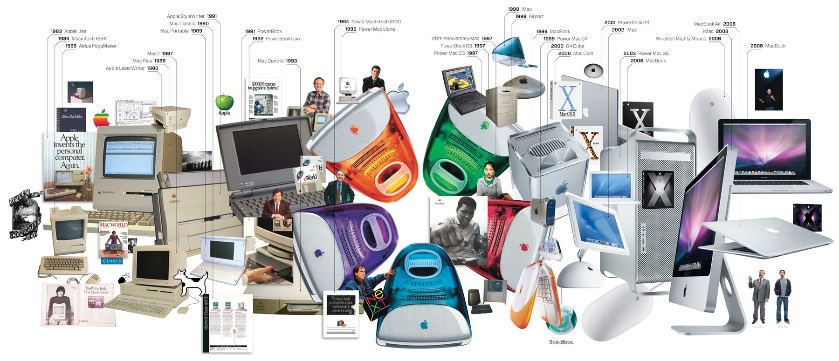 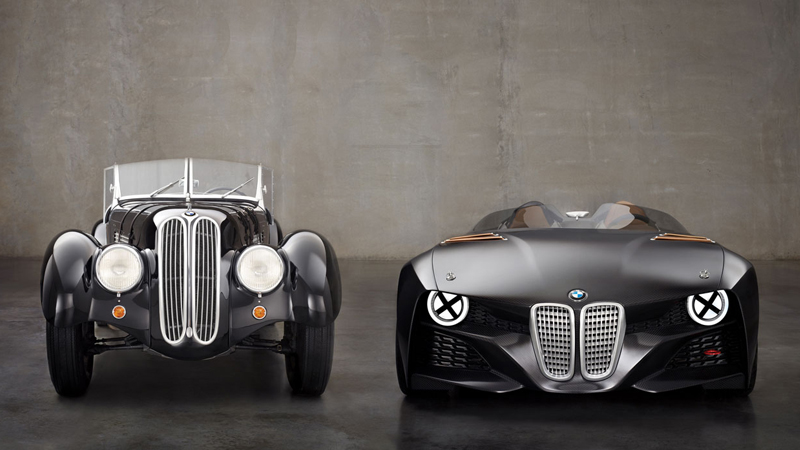 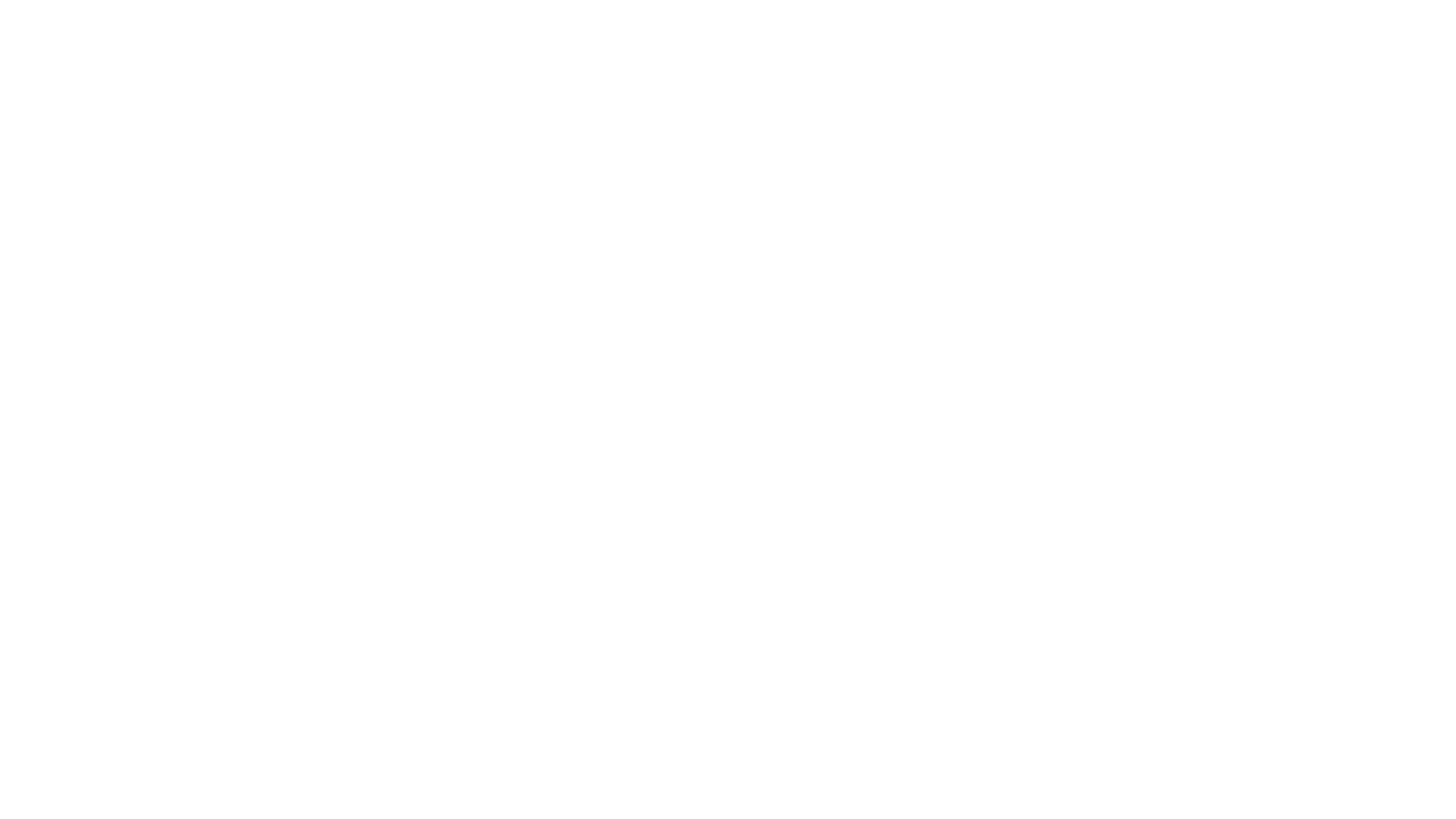 Virkeligheden ind i uddannelsen 

Uddannelsen ud i virkeligheden
Uddannelse i Virkeligheden
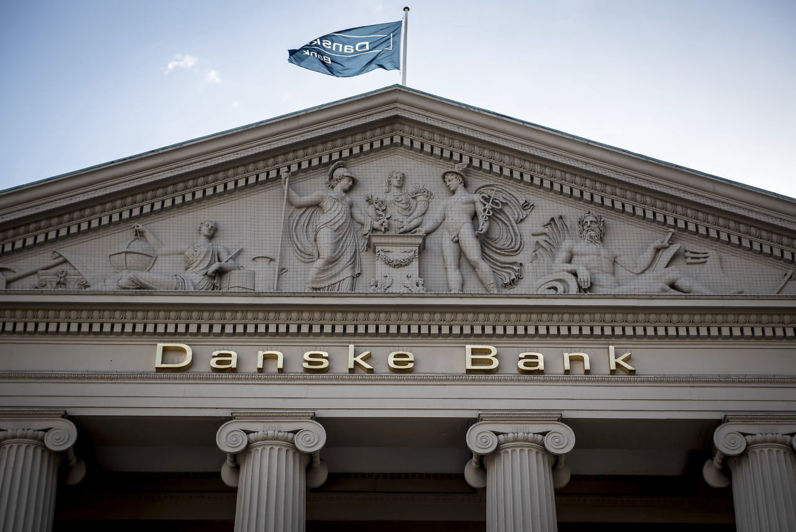 Samarbejde medDanske Bank
Økonomiske Grundforløb – gæstelærer fra Danske Bank (tidligere elev - karrierelæring)

Udviklede sig så til et NYT Koncept:
Elever udvælges til udviklingsprojekter
Undervisning i Folkeskoleklasser 
Grundlæggende privatøkonomi
Flytte hjemmefra - Undgå Luksusfælden
Start i Svendborg og nu bredt ud til hele landet!!
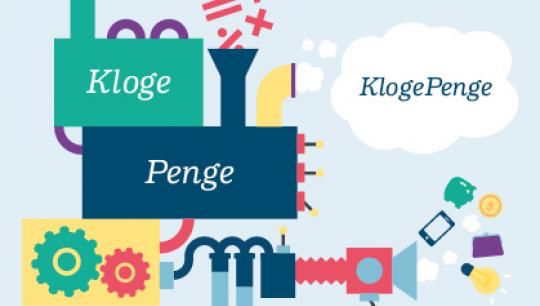 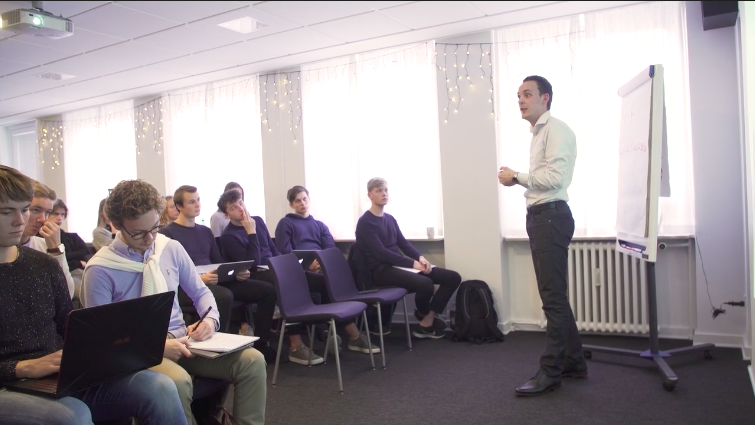 Fase 1:Efterår 2018 Uddannelse af vores elever i Danske Bank
Fase 2: Forår 2019Testforløb i fire 8. klasser på Rantzausminde skole
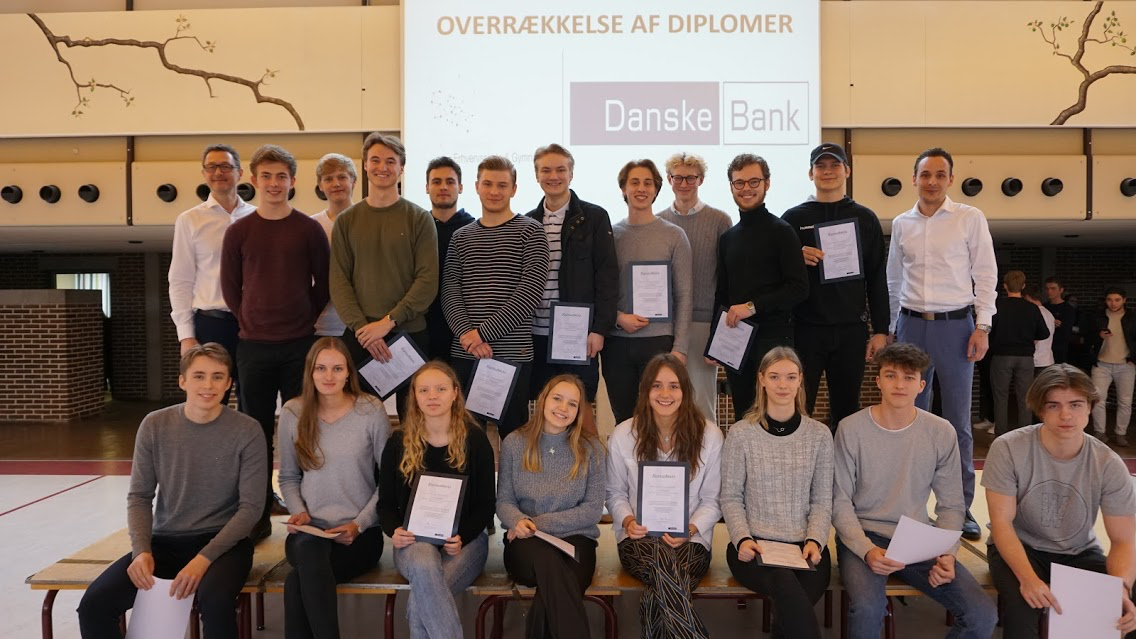 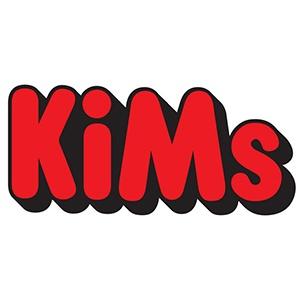 Ud af huset:
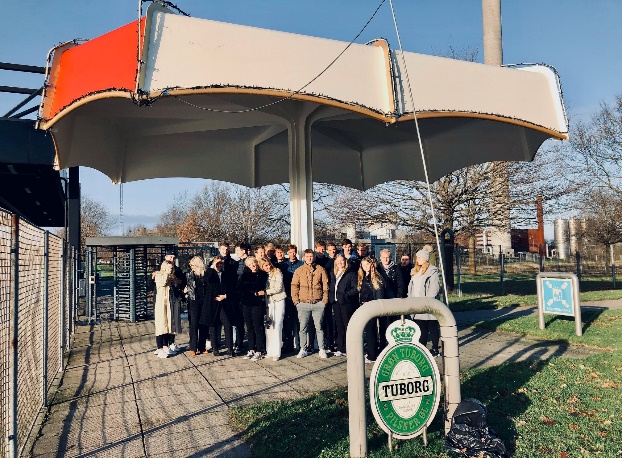 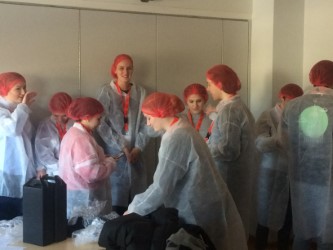 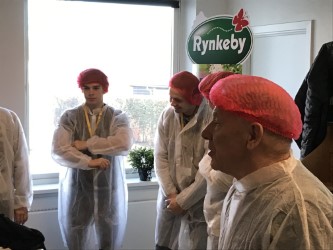 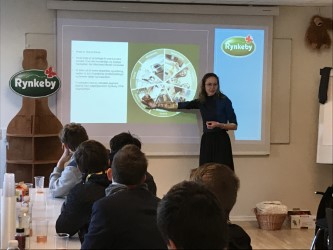 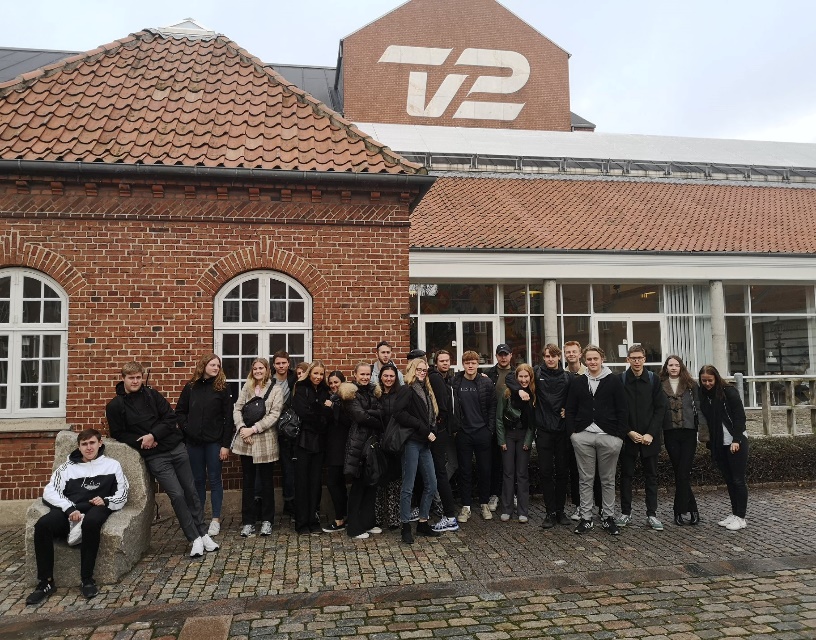 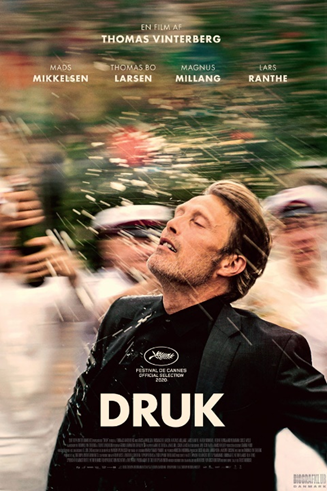 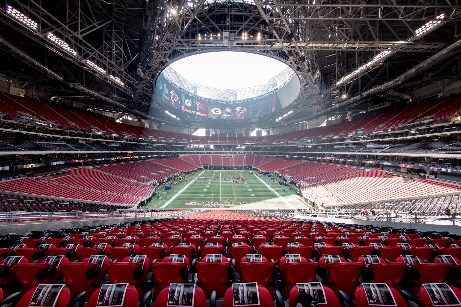 Besøg udefra
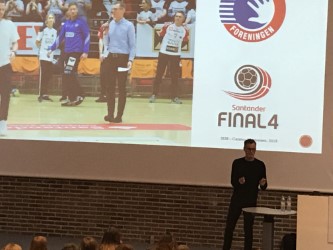 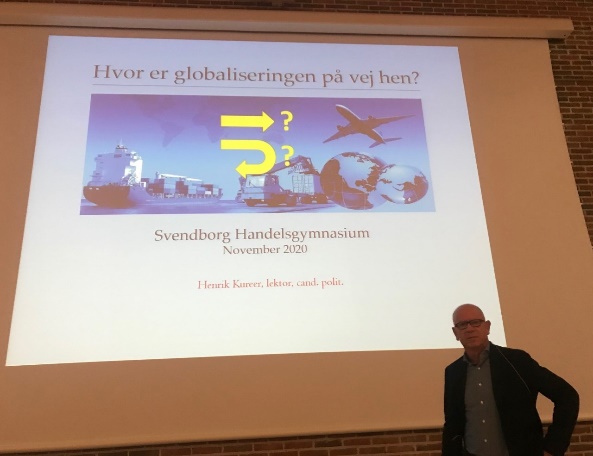 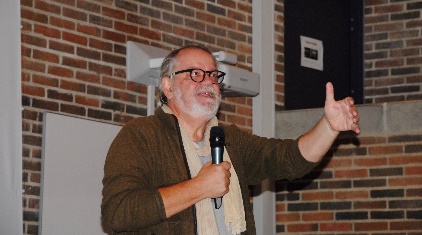 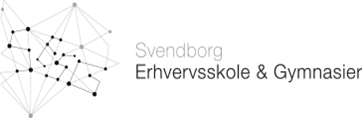 |Studieture –  1G – København– 3 dage
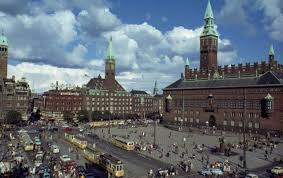 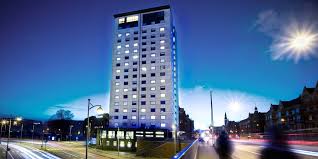 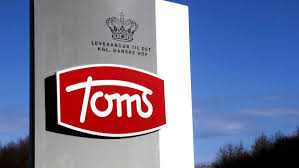 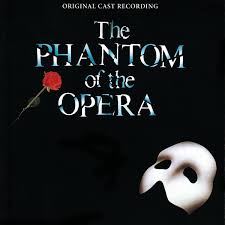 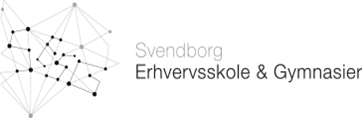 |Studieture i 2 G
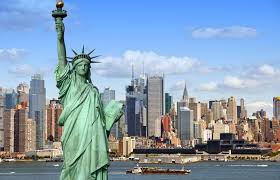 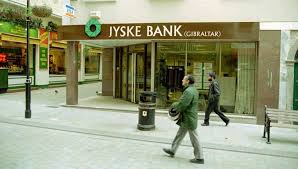 Club La Santa
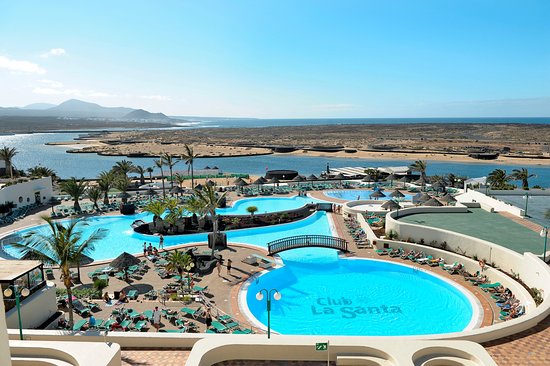 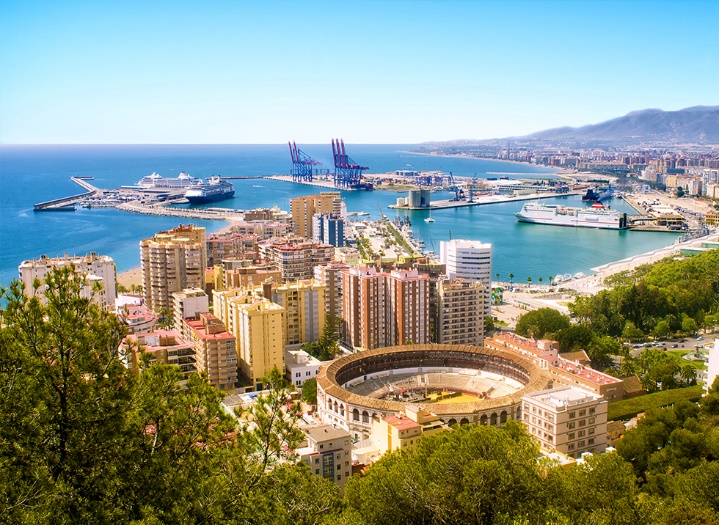 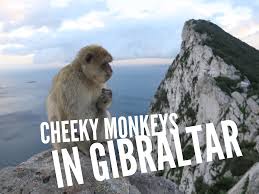 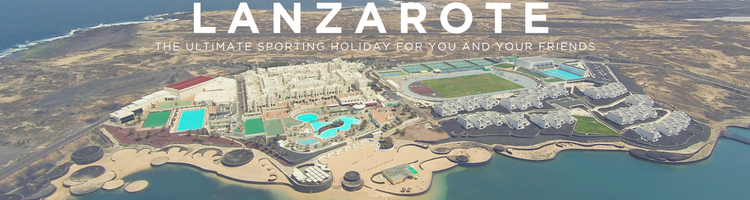 MALAGA
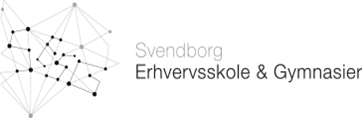 |Det sociale  - fredagsbar
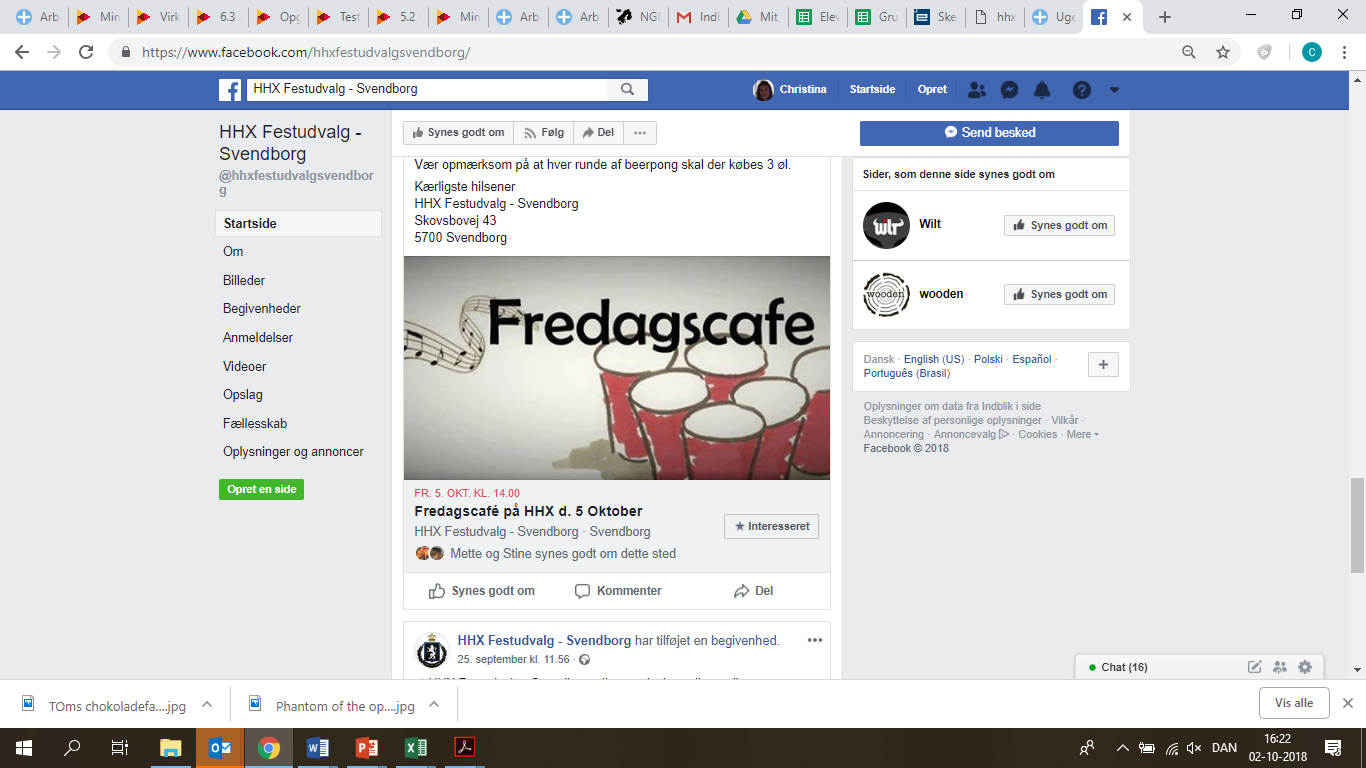 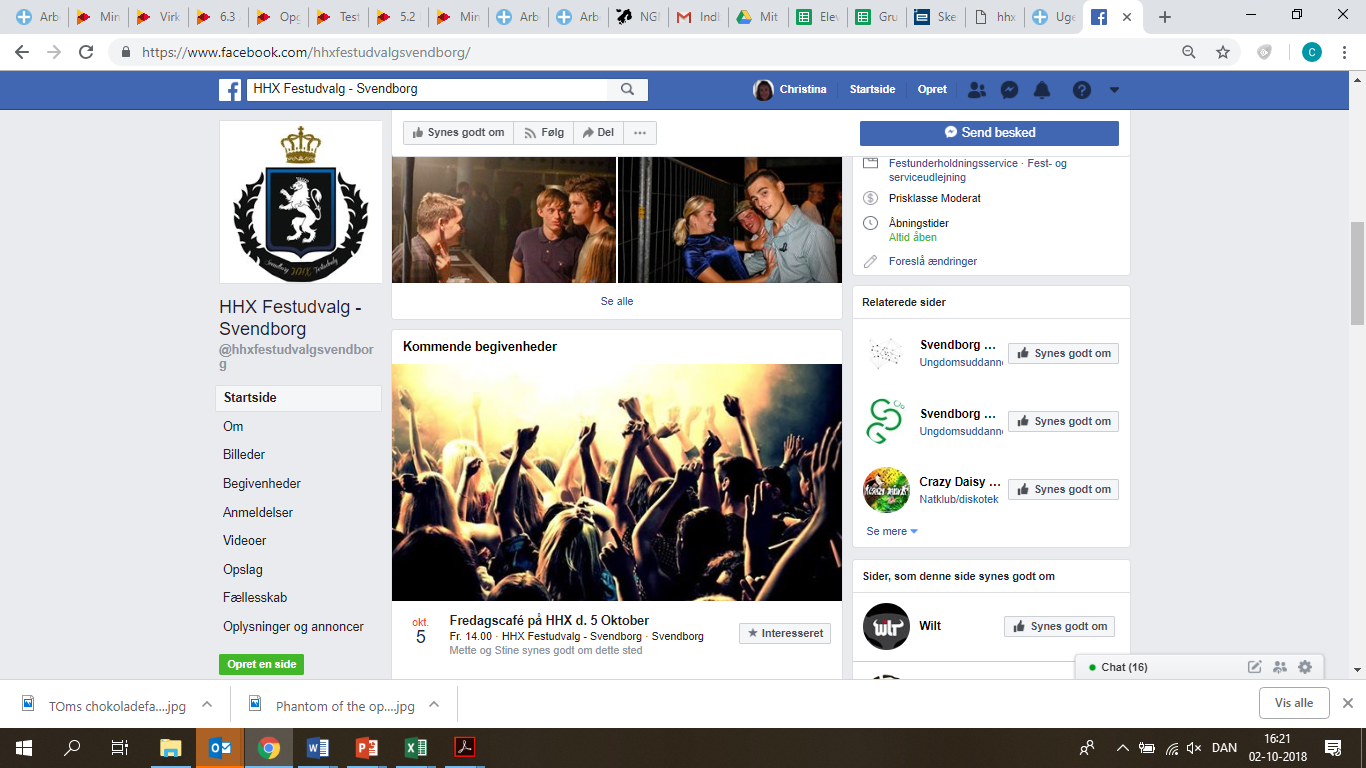 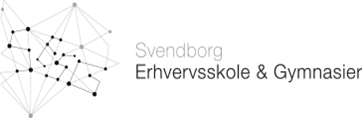 |Det sociale  - HHX festerne
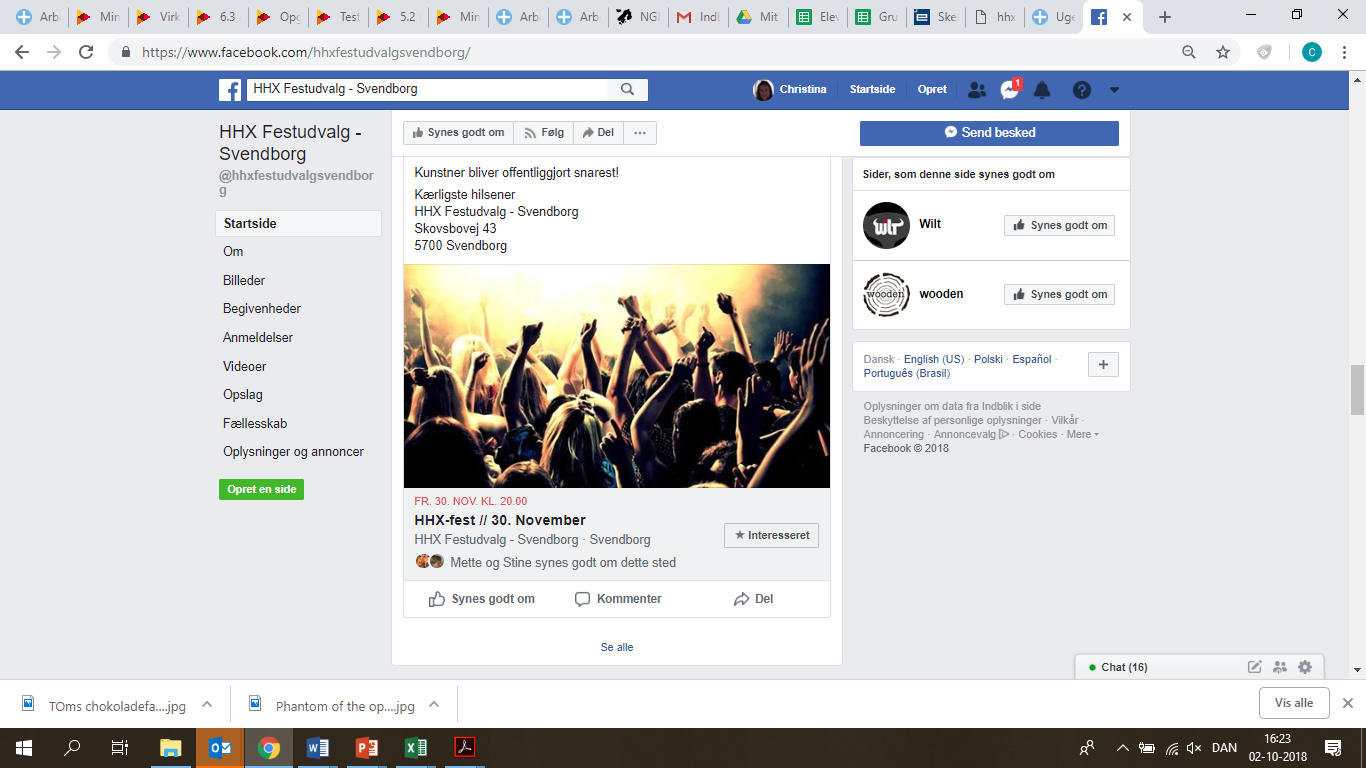 INNOVATION OG IVÆRKSÆTTERI 

Studieretningsfagene er: 
Afsætning A
Innovation B


Deltager i Young Enterprise med egen forretningsplan.
Ideudvikler nye produkter.
MATEMATIK – ØKONOMI

Studieretningsfagene er:
Matematik A
Virksomhedsøkonomi A

Økonomiske modeller og analyser.
Investeringer og budgetter.
SAMFUND OG ØKONOMI

Studieretningsfagene er: 
Virksomhedsøkonomi A
International Økonomi A 


Fokus på økonomi, kultur, historie og politik.
FN’s verdensmål.
SPORT EVENT MANAGEMENT

Studieretningsfagene er: 
Afsætning A
Virksomhedsøkonomi A

Planlægger og udfører events, så som Skolefilmfestival og Skolernes motionsdag.
Sports- og eventmarketing.
CLASSIC

Studieretningsfagene er: 
Afsætning  A
Virksomhedsøkonomi A



Aktuelle og virkelighedsnære samfundsemner.
Virksomhedscases.
INTERNATIONAL 

Studieretningsfagene er: 
Afsætning A
International Økonomi A


Internationalt marketings kampagner. 
Globale perspektiver inddrages i undervisningen.
Åbent Hus – virtuelt: 
Lørdag den 30/1 kl. 10-13
HVOR KAN I MØDE OS IGEN?
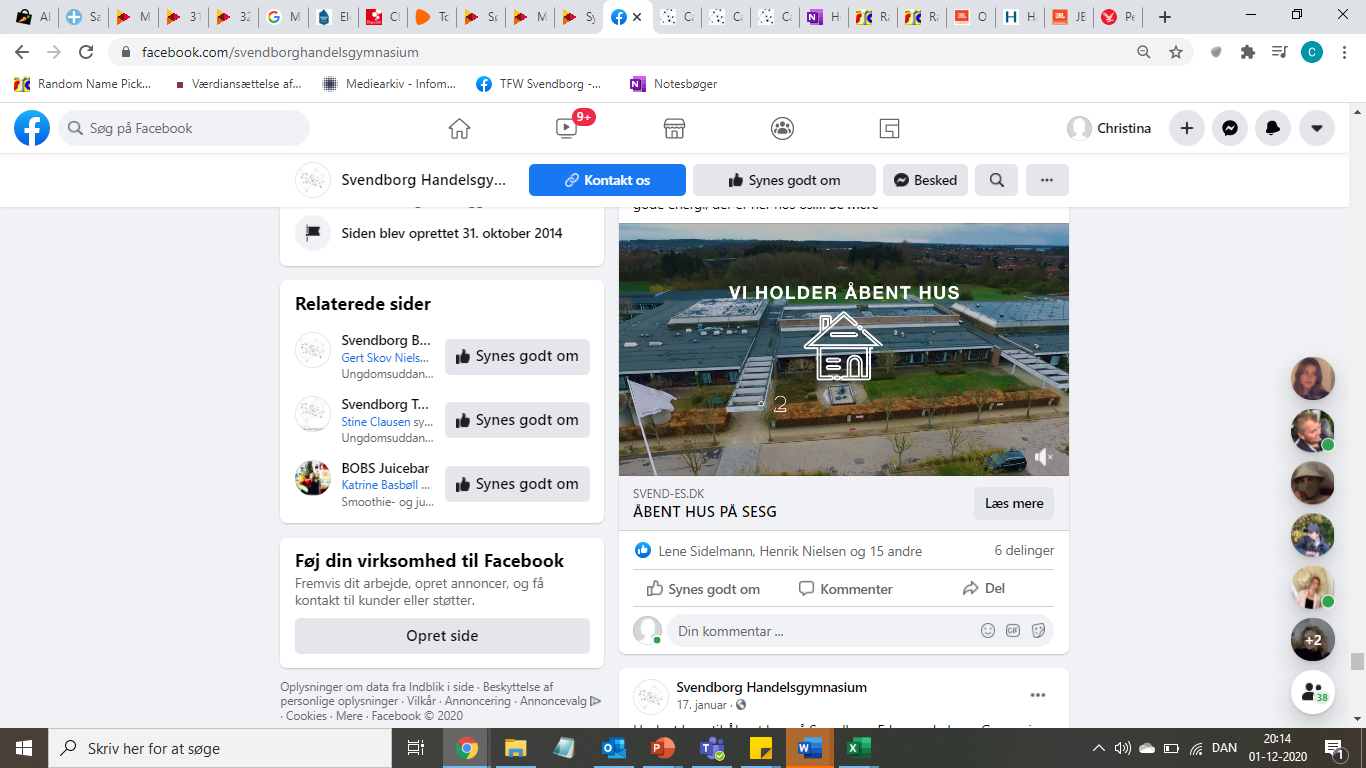 Besøg vores hjemmeside:
https://sesg.dk/handelsgymnasiet-hhx/
SoMe
svendborghhx
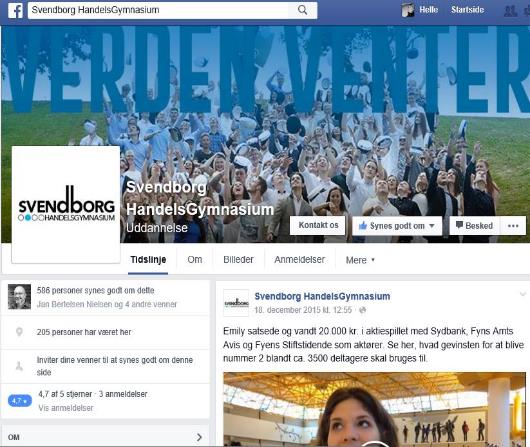 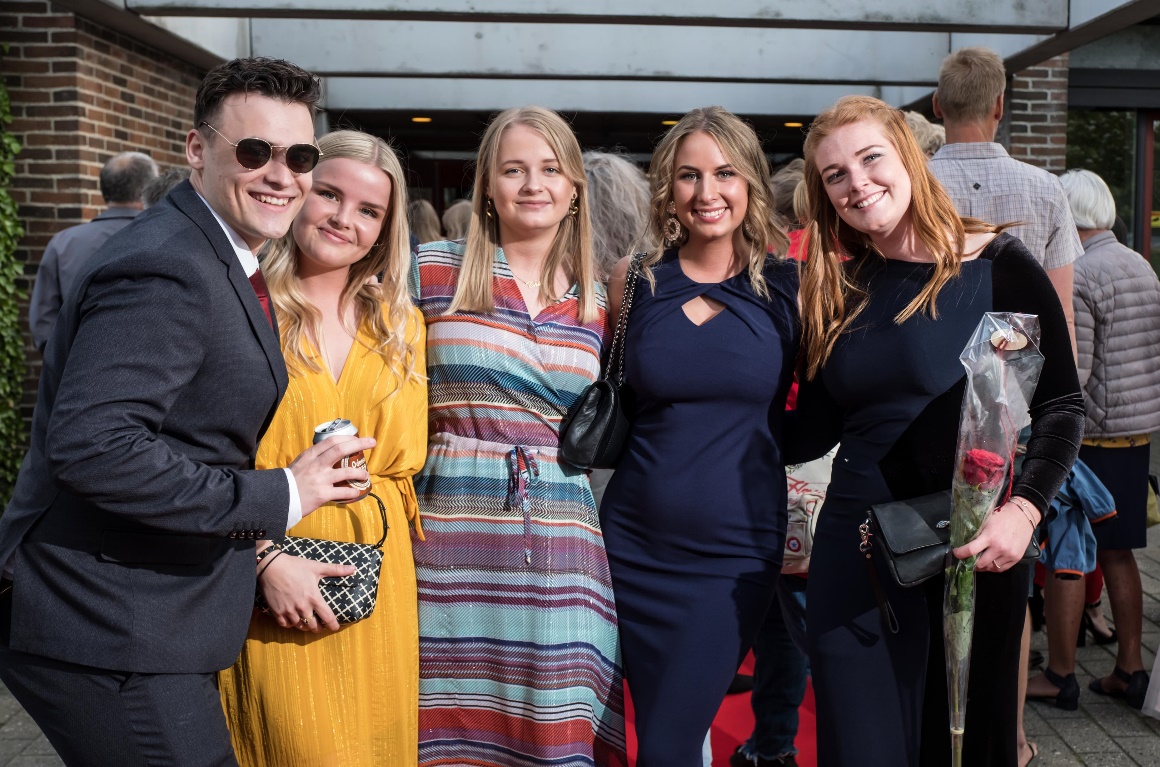 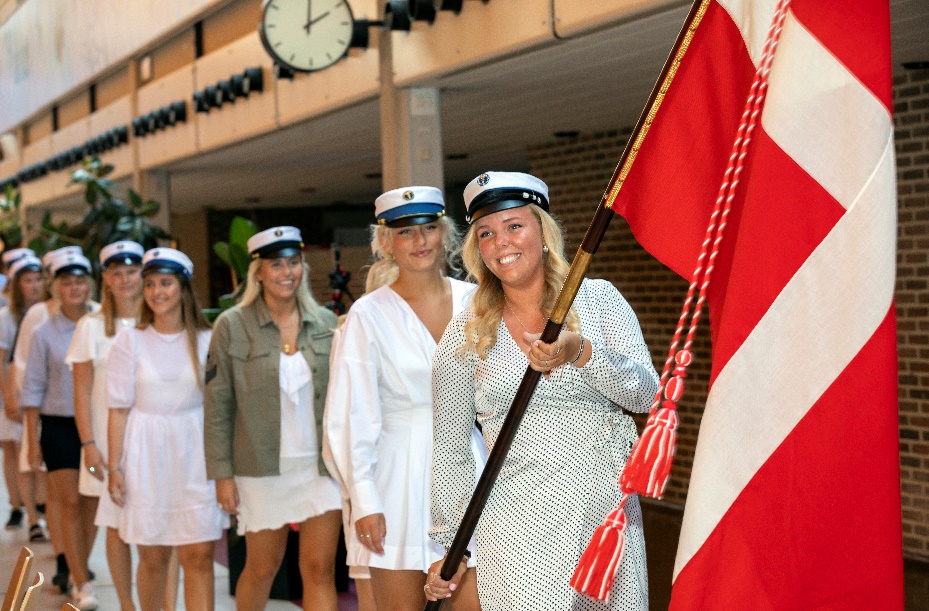 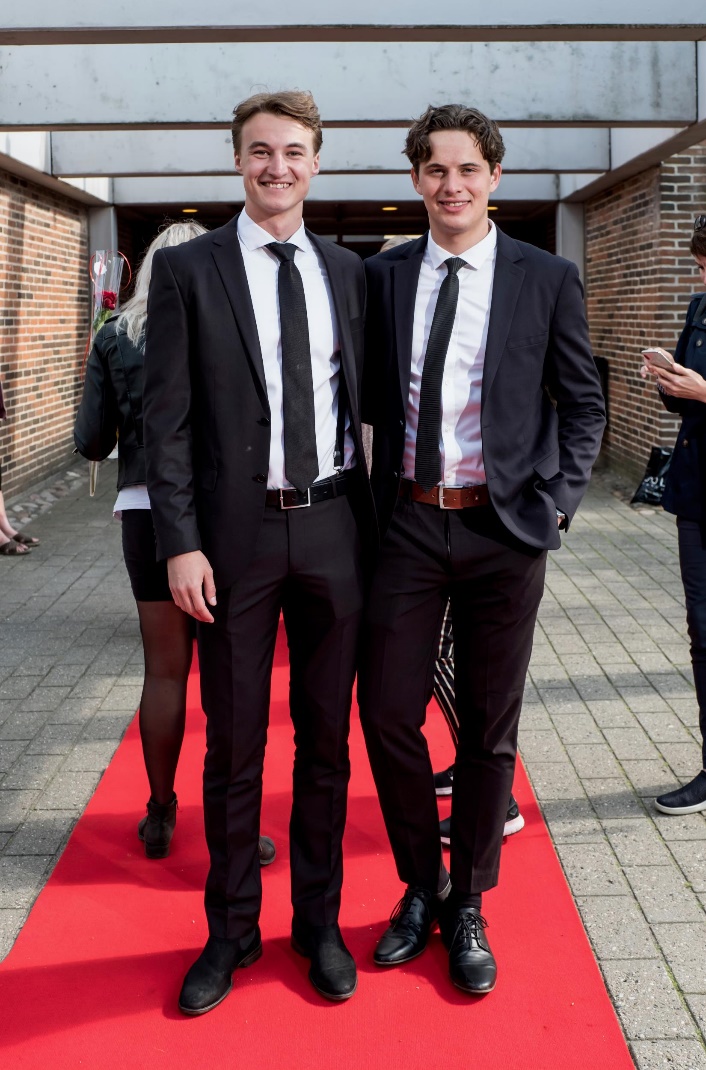 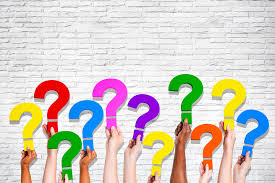 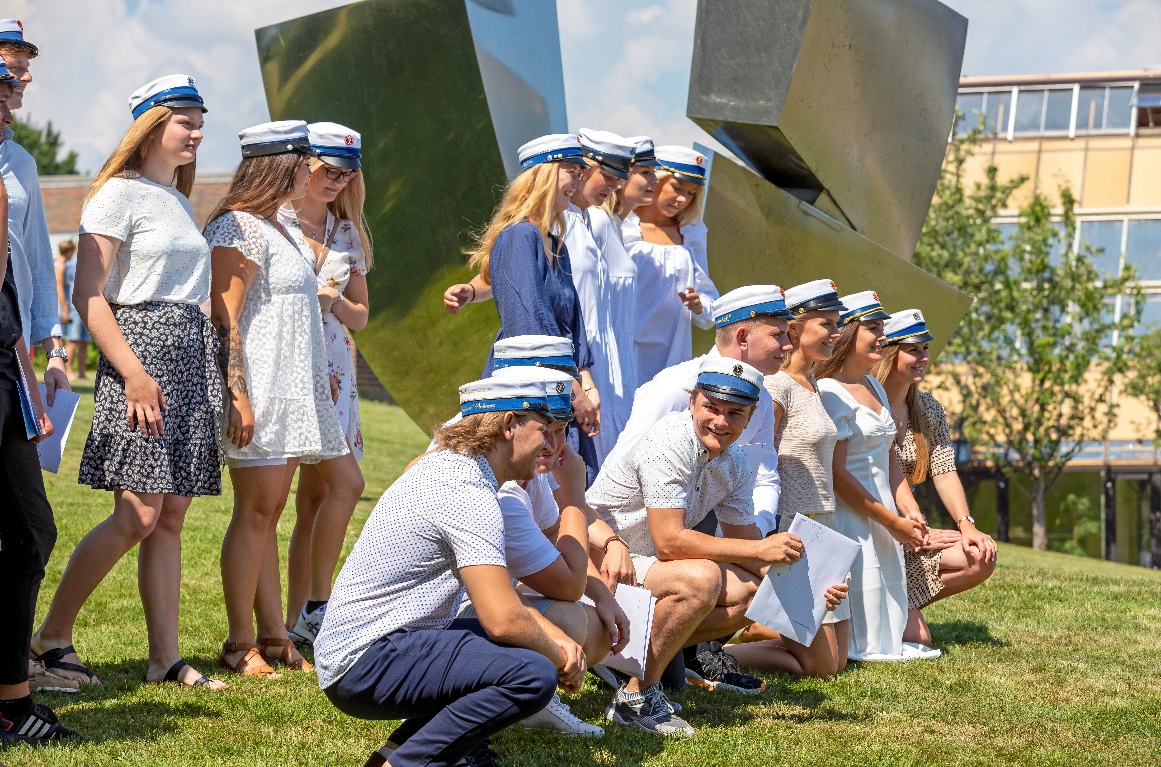 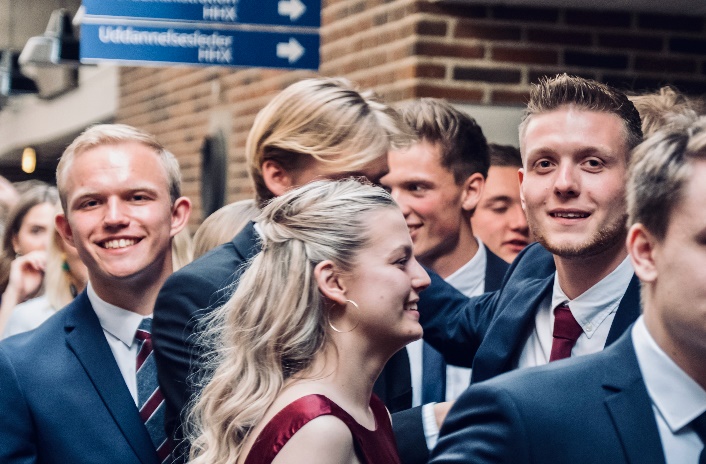 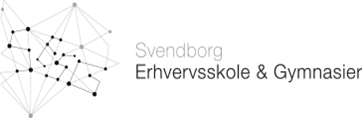